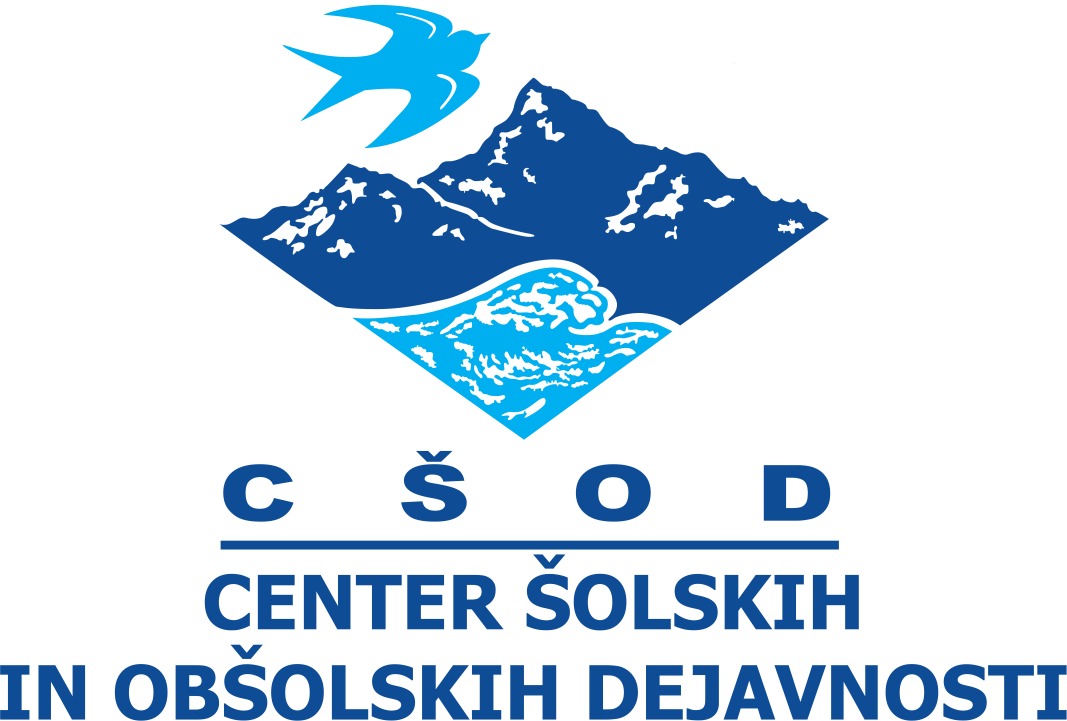 KAJ SE SKRIVA V POPKU- PA NE V TVOJEM
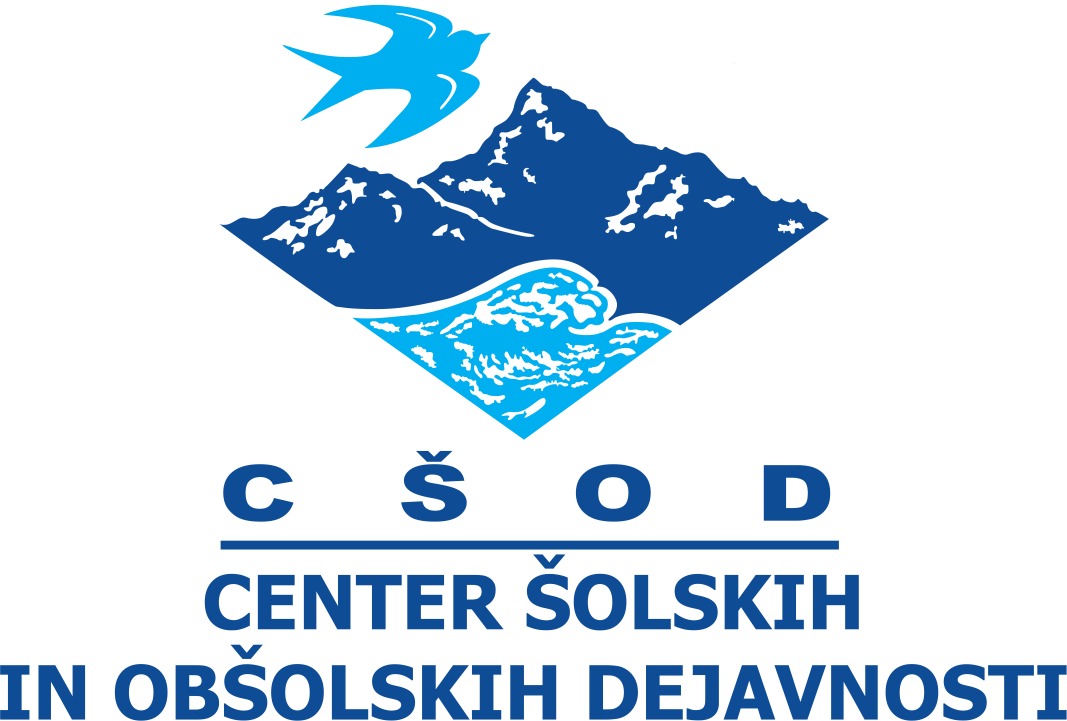 Ogledovali si bomo popke. Ne, ne naše. Takšne:
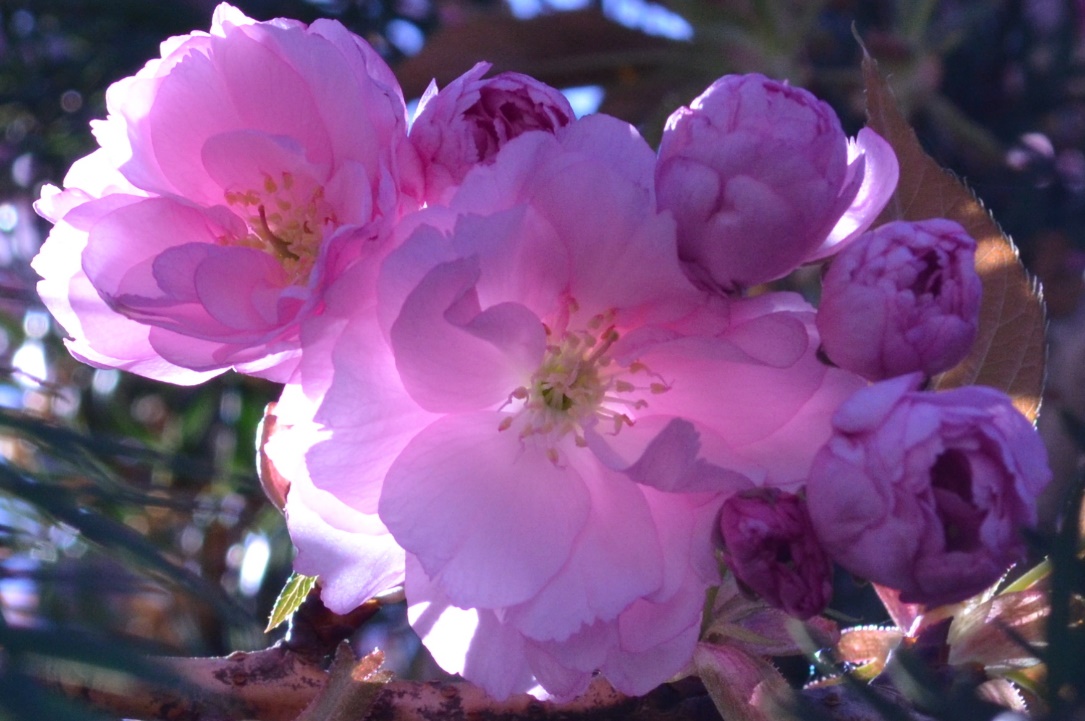 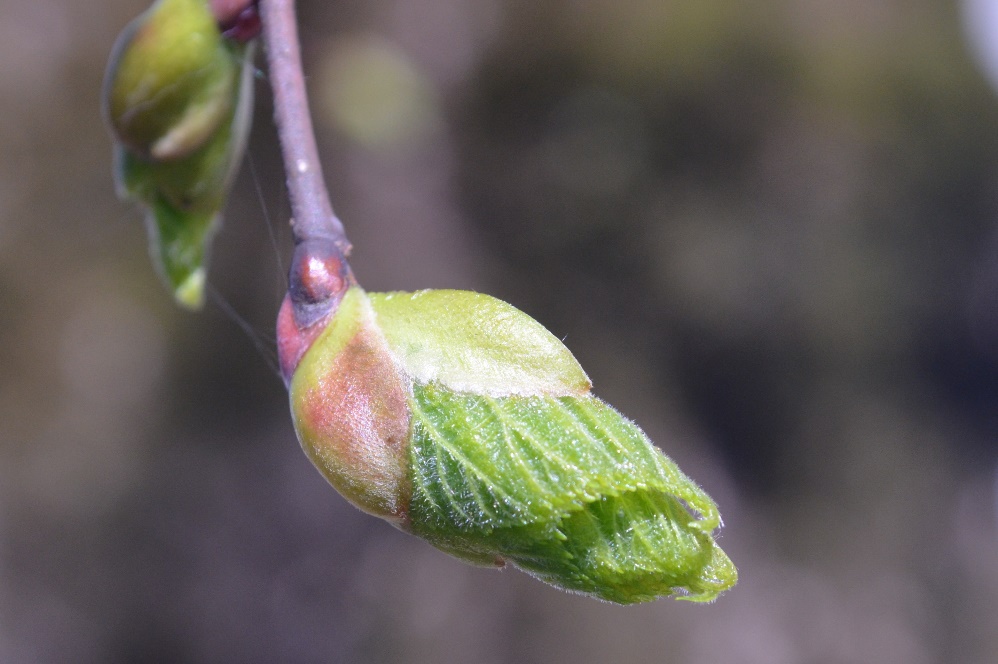 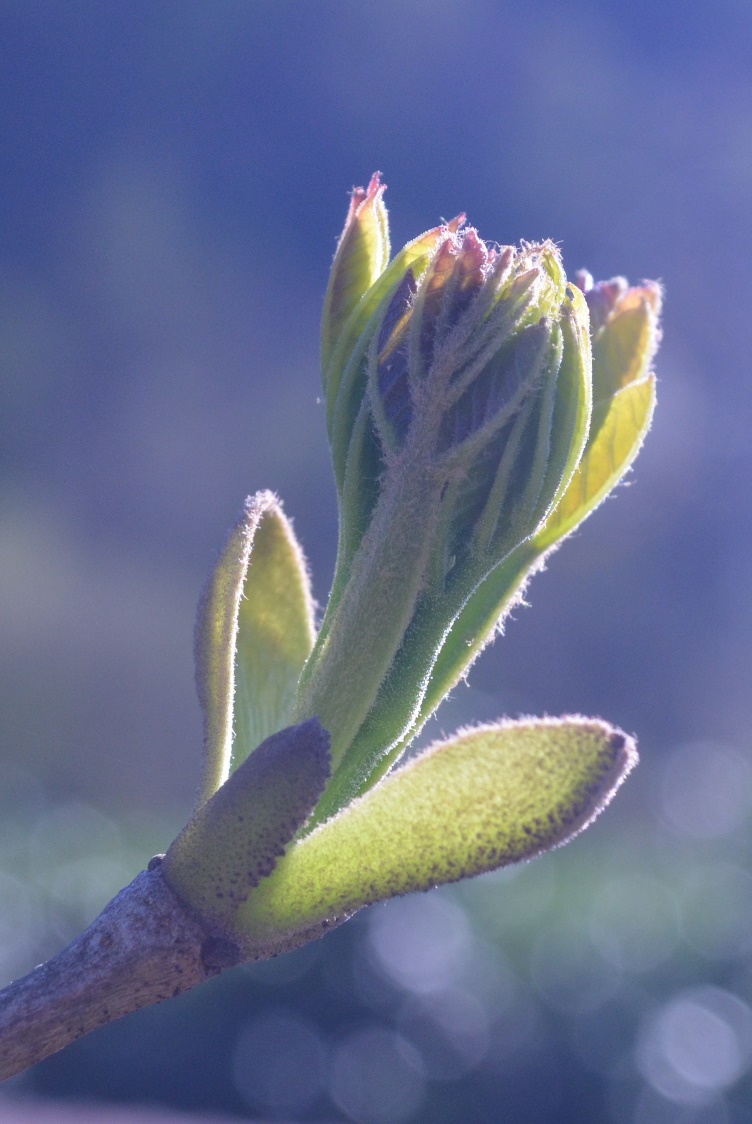 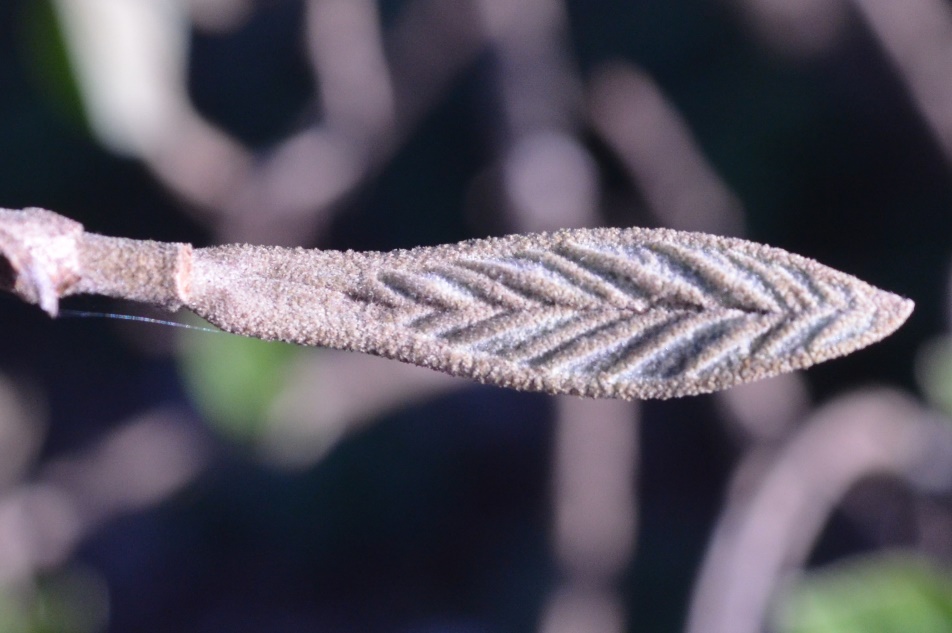 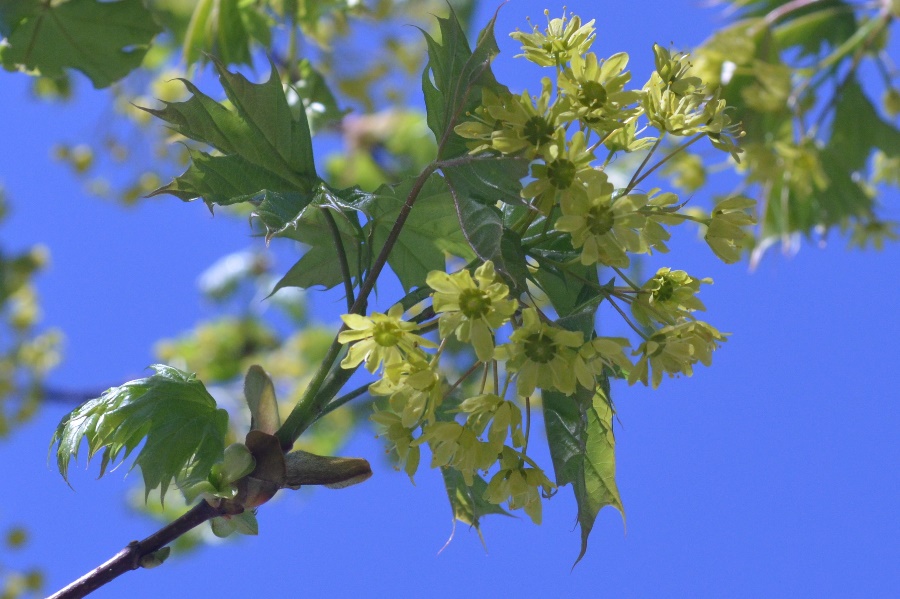 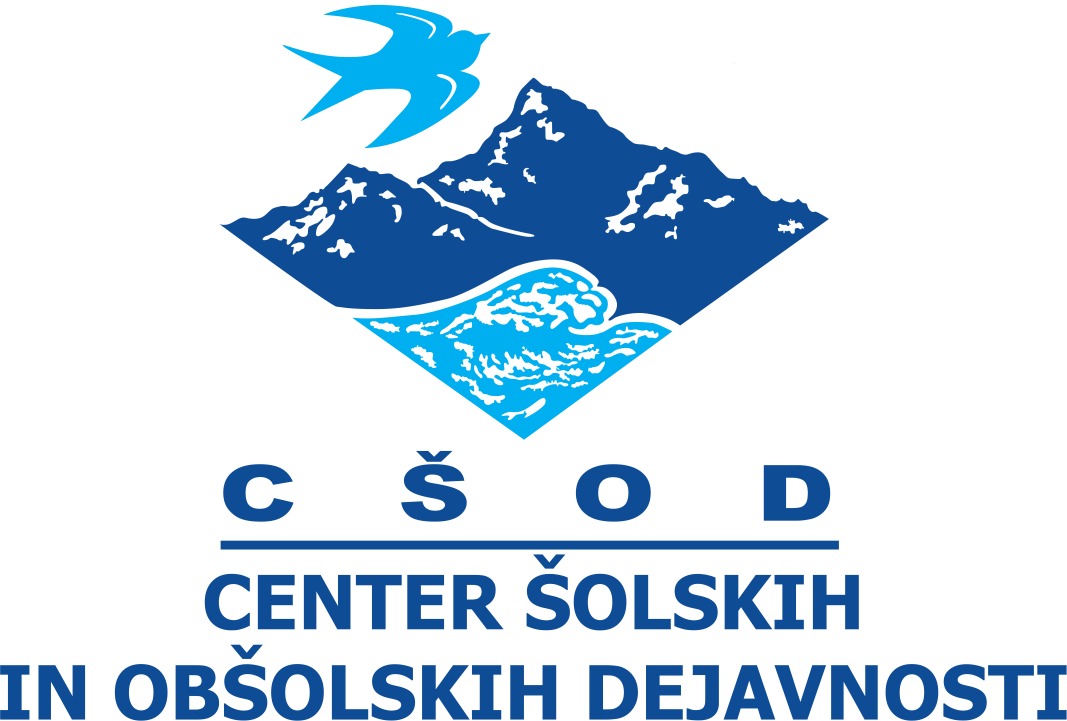 Najprej gremo malo naokoli ….
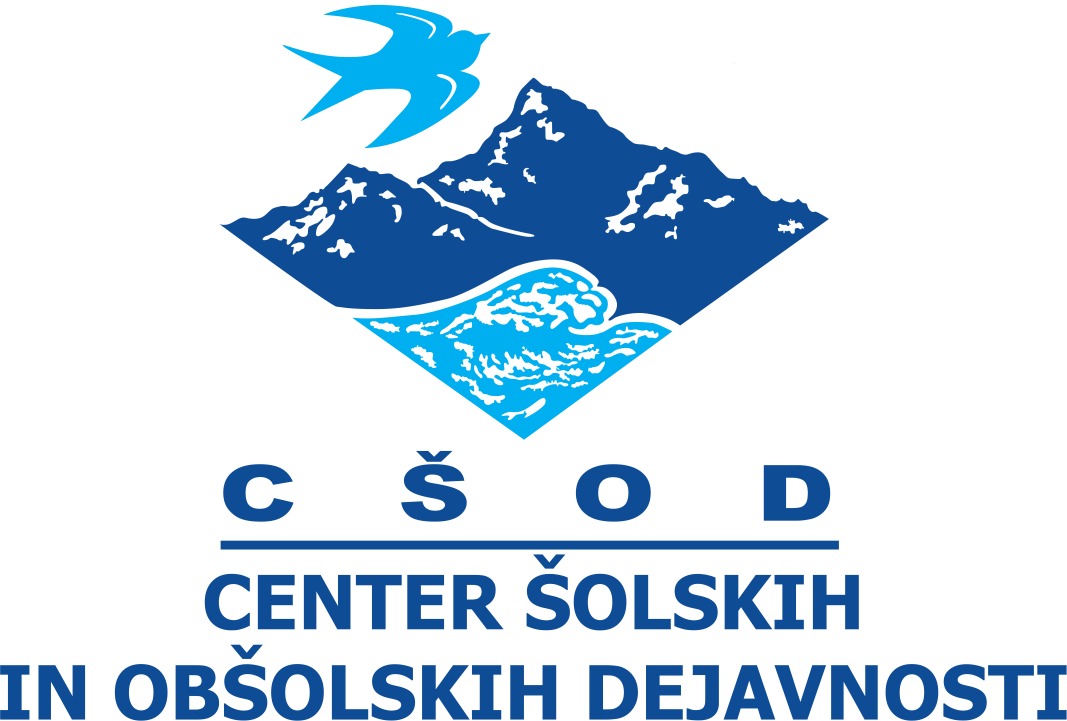 Koliko letnih časov poznamo?Kako vemo kdaj se je začela pomlad?Pomlad se začne 21. marca. Vendar kakšno leto rastline ozelenijo prej, drugo leto pa lahko ozelenijo kasneje. Razlogi so različni in so povezani predvsem z vremenskimi razmerami. Zato sadjarji in kmetovalci uporabljajo svoj, bolj natančen razpored letnih časov, ki se ozira na rastline in ne na datum.
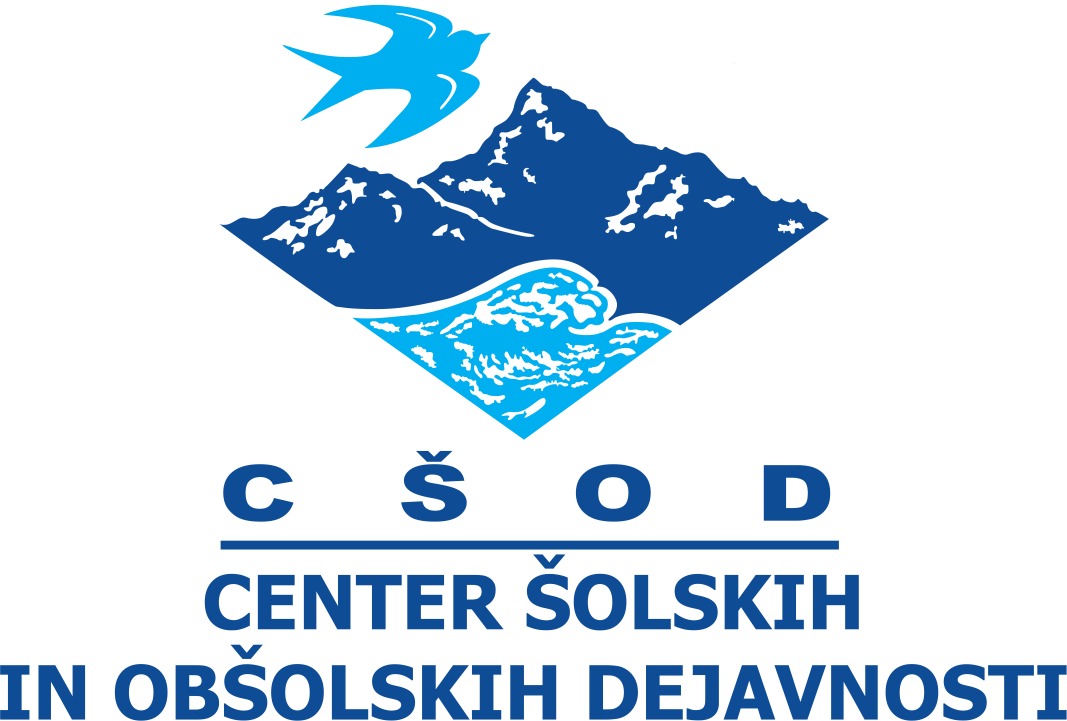 Pregled letnih časov, ki ga uporabljajo kmetovalci in razporeditev letnih časov, kot jih uporabljajo na Japonskem
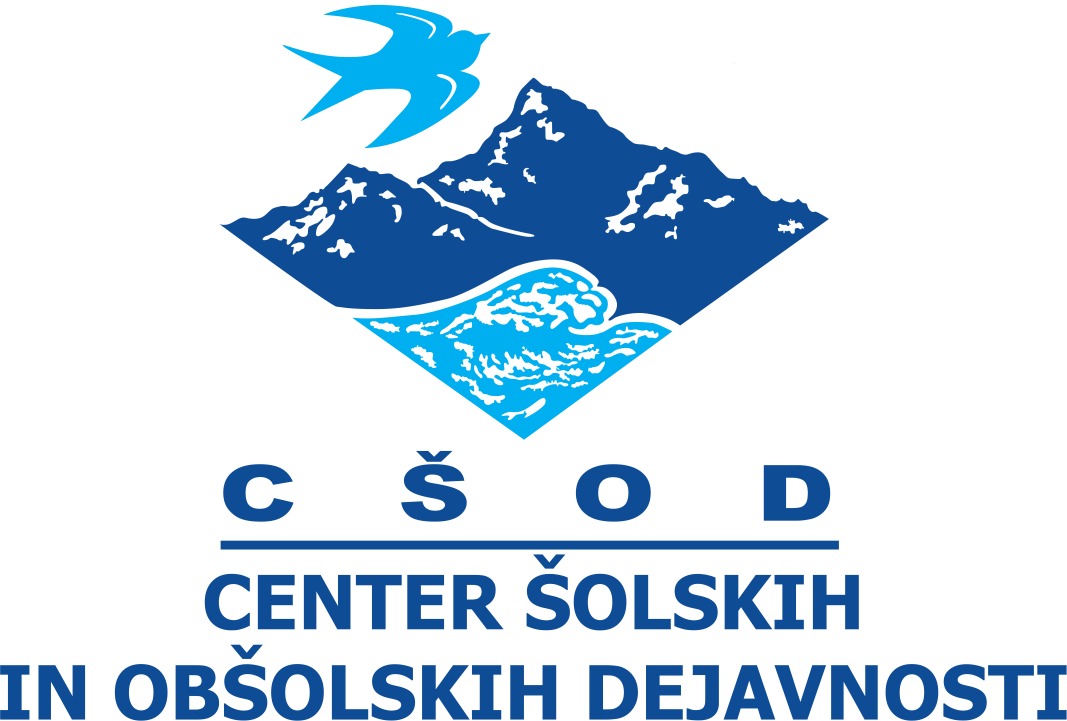 Pojav pomladi je povezan tudi z olistanjem dreves. Že naši predniki so ugotovili, da se to ne zgodi vedno ob istem datumu. Zato so začeli opazovati različne rastline in beležiti kdaj in kako se spomladi razvijajo. Ugotovili so, da se določeni pojavi ne pojavijo vedno ob istem času, so pa vedno v enakem zaporedju. Tako so izdelali fenološke koledarje.
Zaporedje razvoja bukovega popka
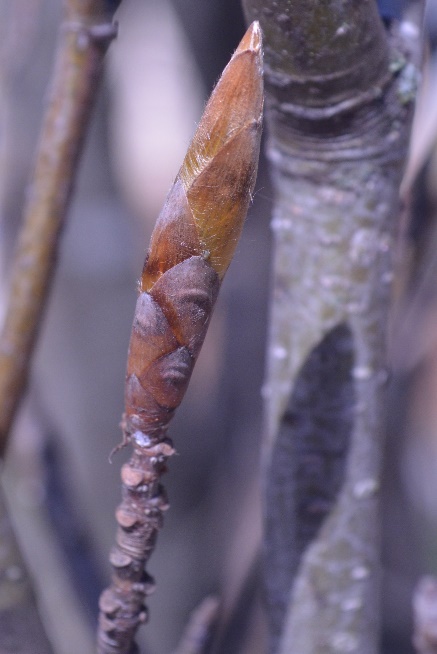 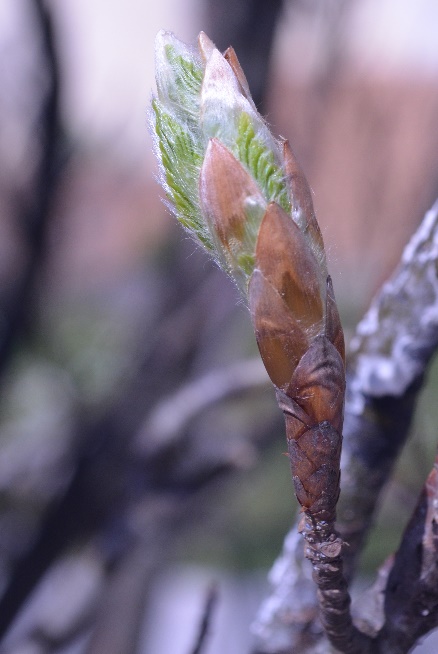 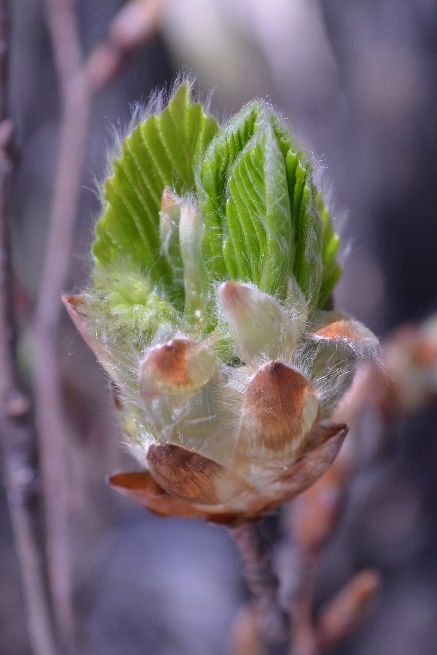 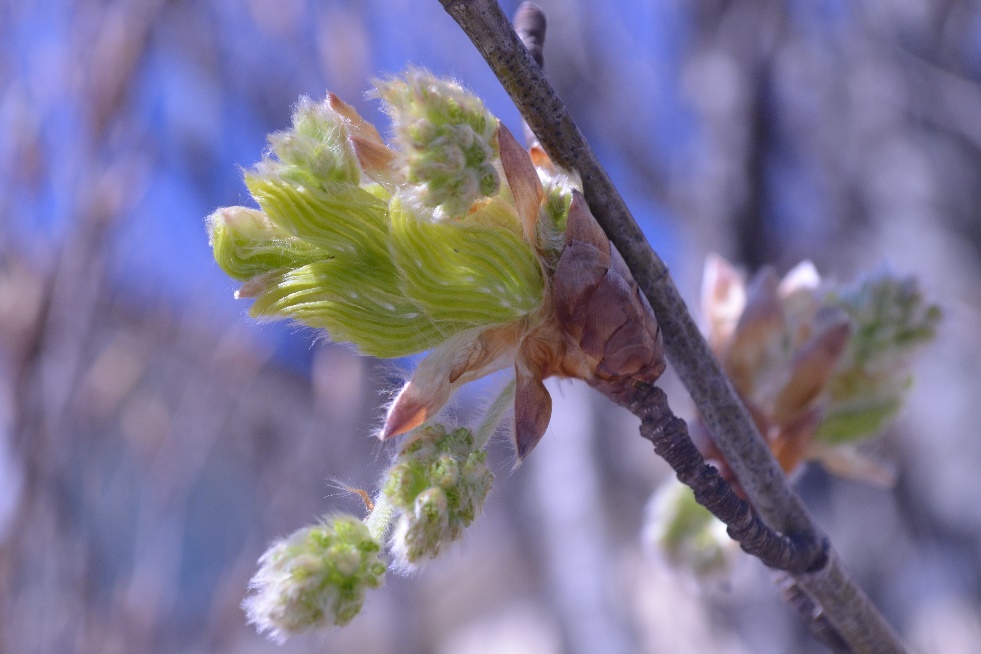 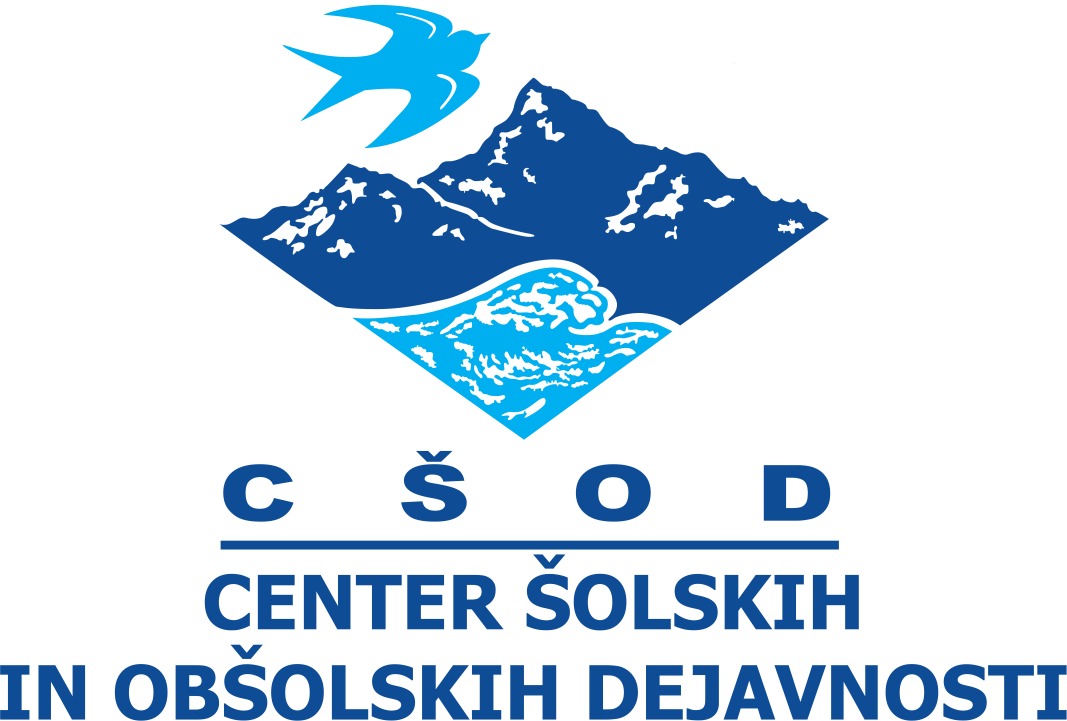 Za različne rastline so značilne zaporedne faze razvoja: tako pri jablani ločimo: zimsko mirovanje, brstenje - nabrekanje brstov, zeleni vršički: mišje uho – posamezni lističi se začnejo razvijati, zeleni popek, rdeči, rožnati popek, balonski stadij, začetek cvetenja – odprt je prvi sredinski cvet, cvetenje, staranje cvetov, konec cvetenja, razvoj plodov
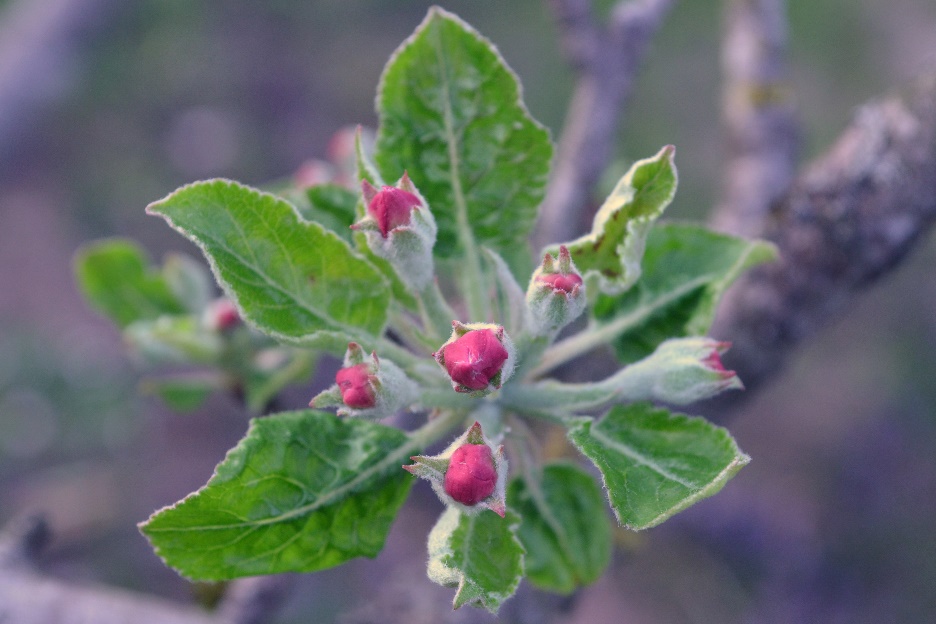 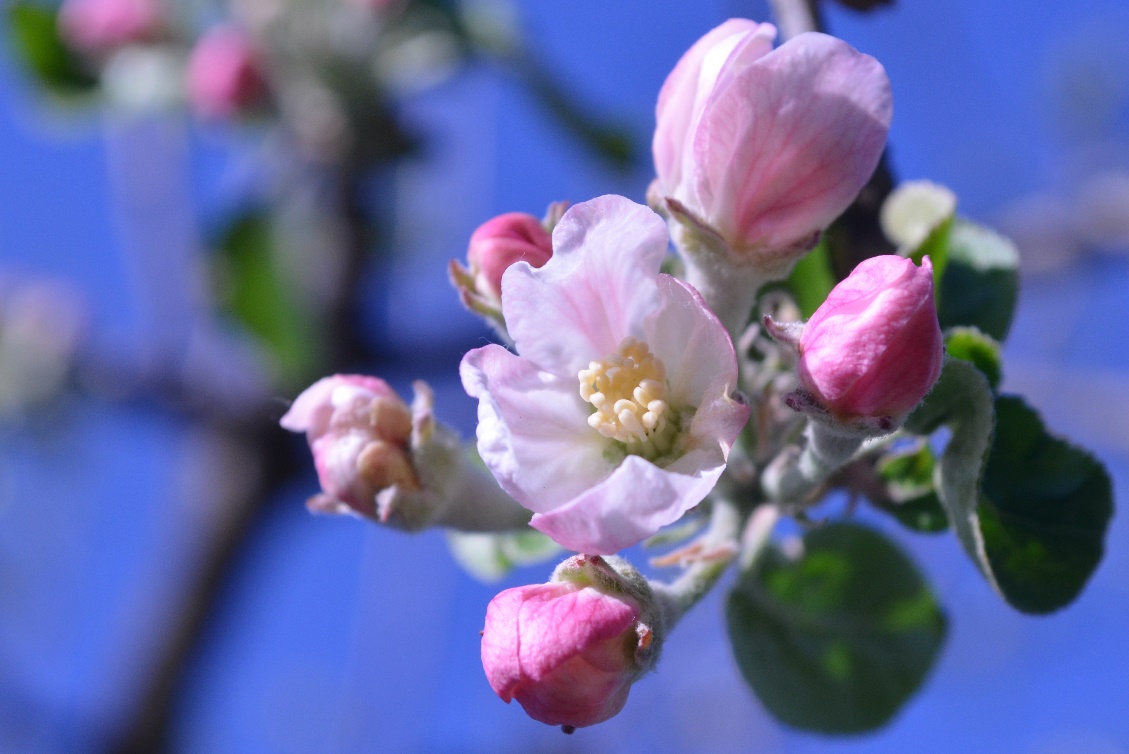 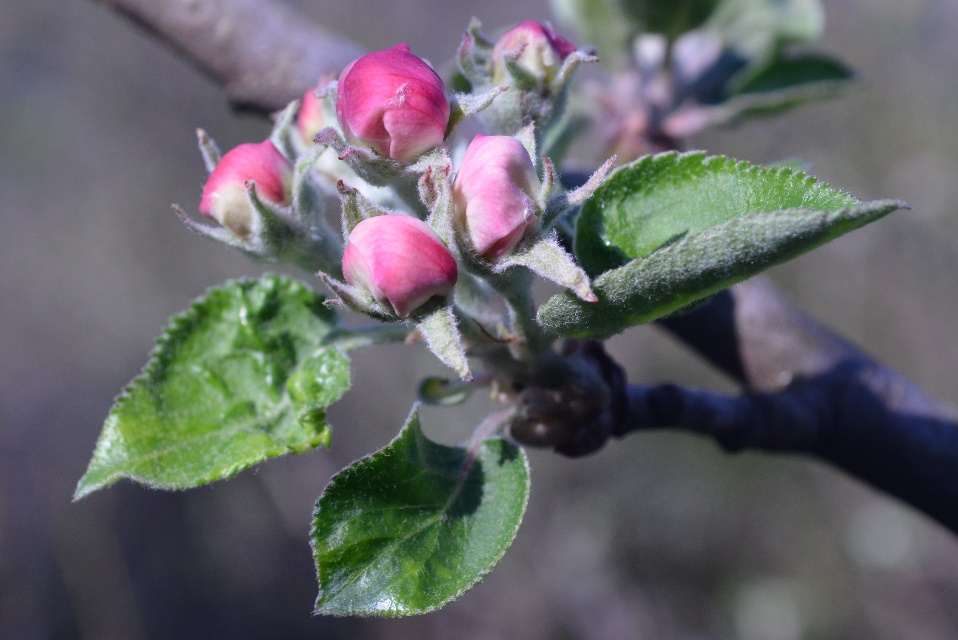 . . .     Faza rdeči popek
Odprt sredinski cvet pri jablani
KRALJEVI CVET
. . .
Balonski stadij
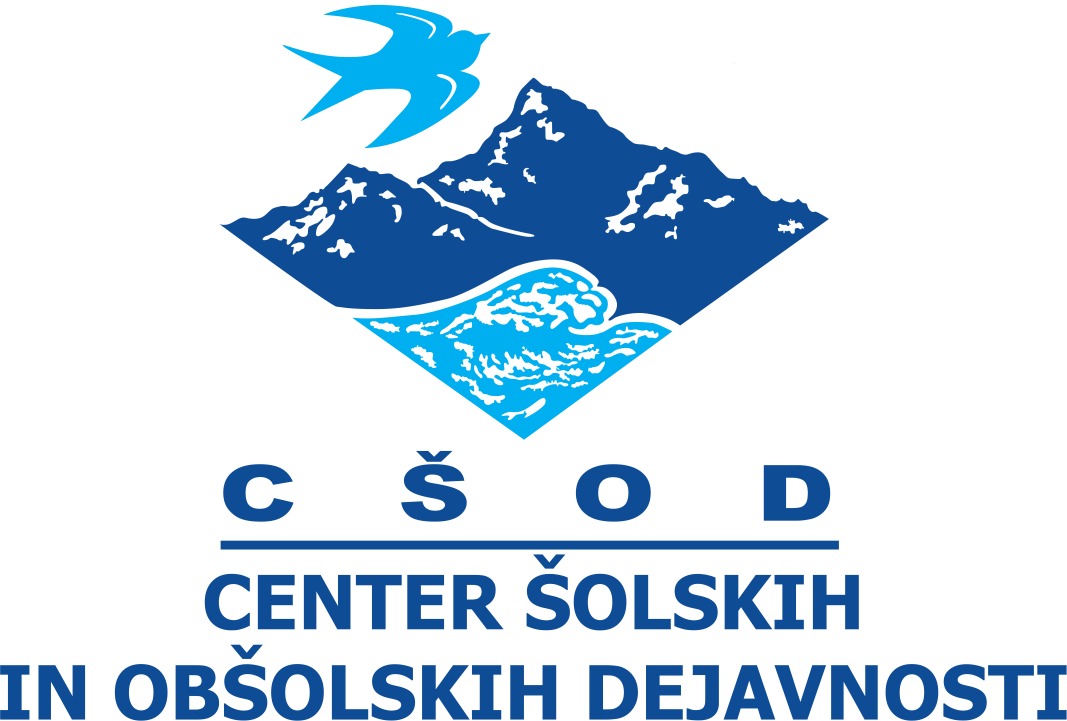 Kaj je popek ali brst? Stebla olesenelih rastlin rastejo z rastnim vršičkom, ki je pozimi zaščiten v notranjosti popka. Popku rečemo tudi brst. Spomladi se začne rast, rastni vršiček se poveča in drevo razvije nove vejice, liste in cvetove.
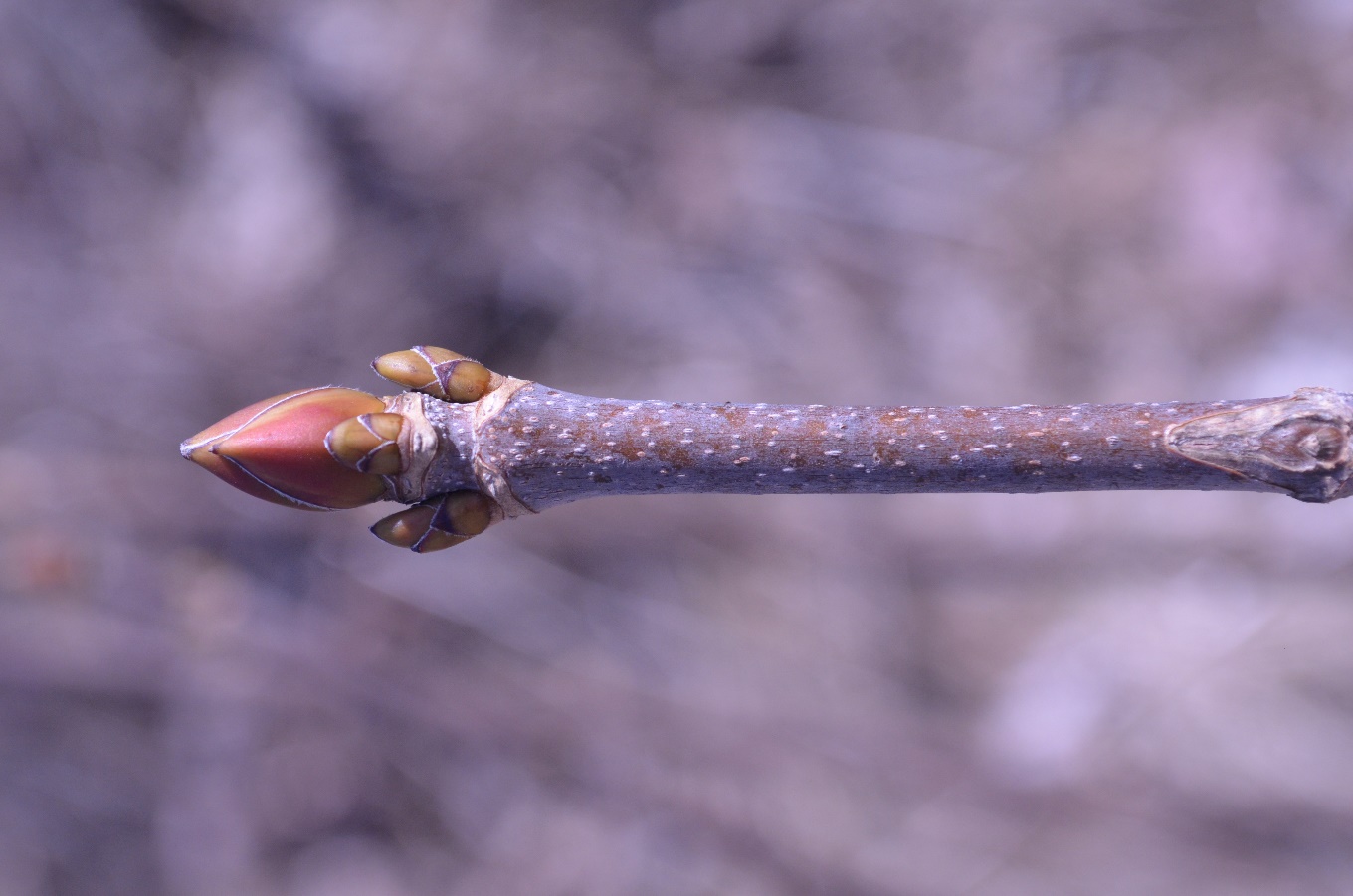 KONČNI POPEK
ali 
TEMENSKI POPEK

STRANSKI POPKI


VEJICA
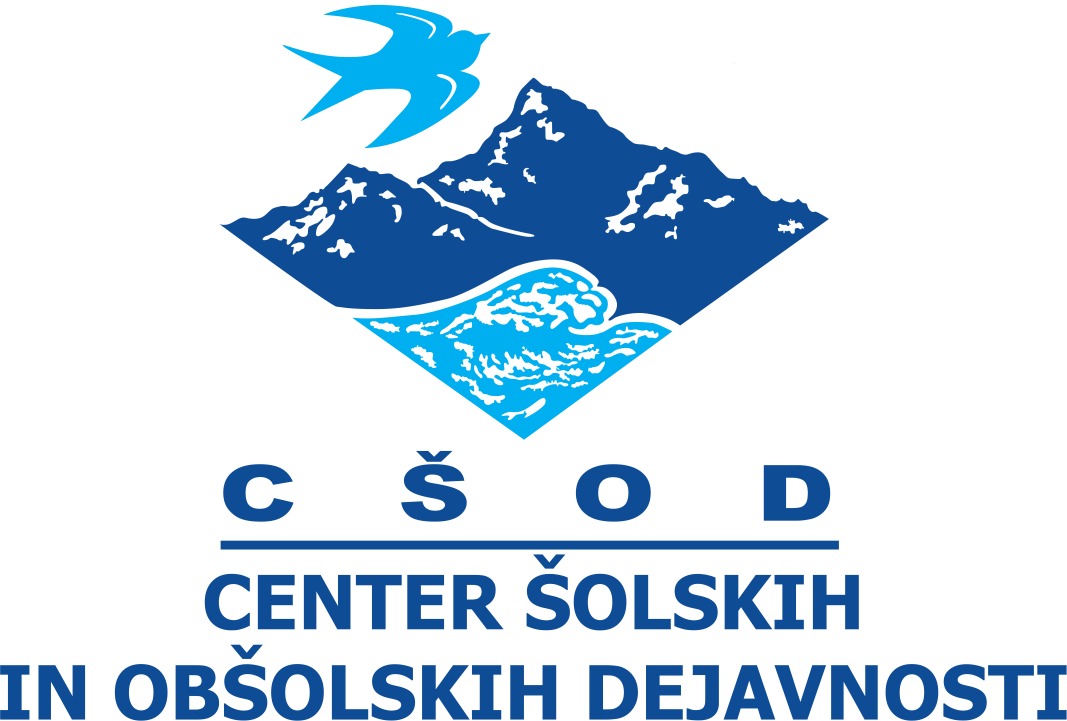 KAJ SE SKRIVA V POPKU?
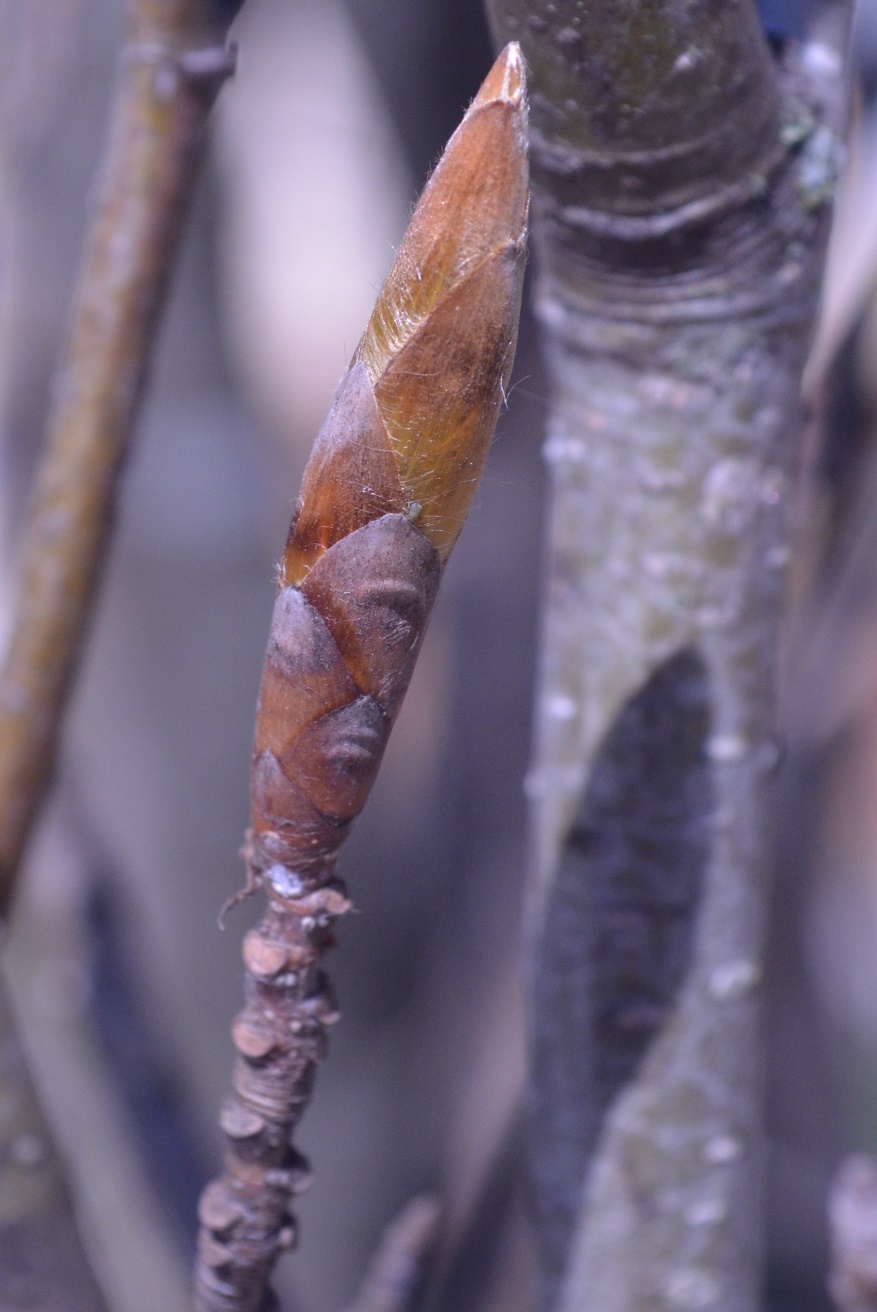 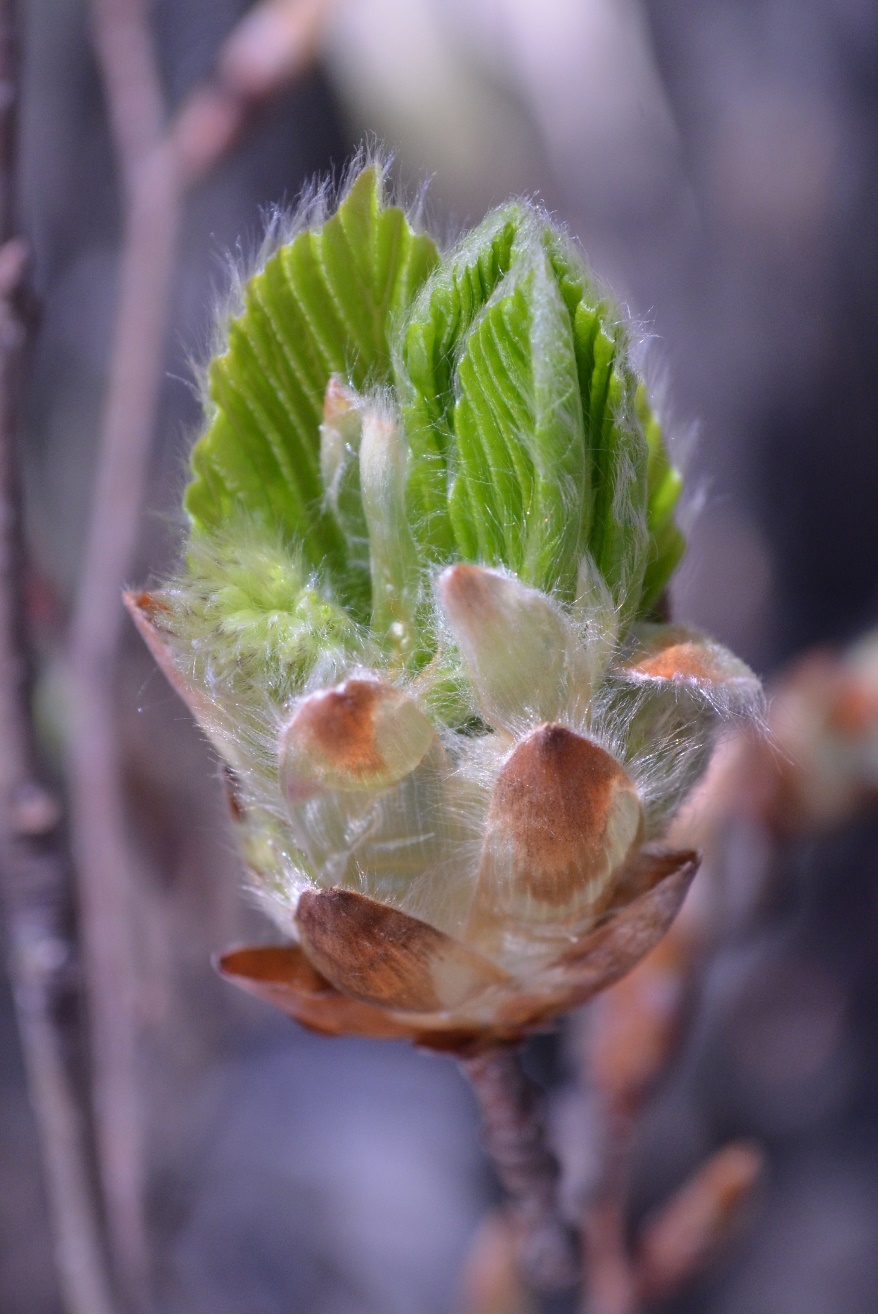 PRAVI LISTI


NOTRANJI LUSKOLISTI



ZUNANJI LUSKOLISTI
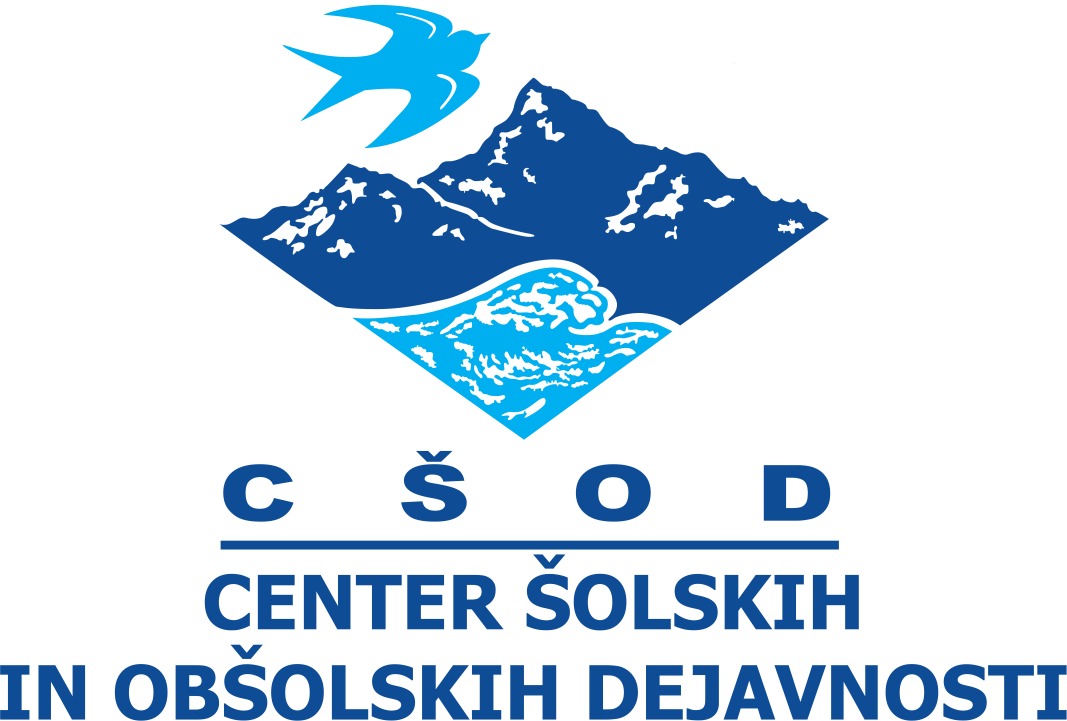 V popku te lahko čaka presenečenje. Poleg zelenih listov so lahko prisotni tudi cvetovi. Steblo nosi liste in cvetove, zato ločimo cvetne in listne popke.
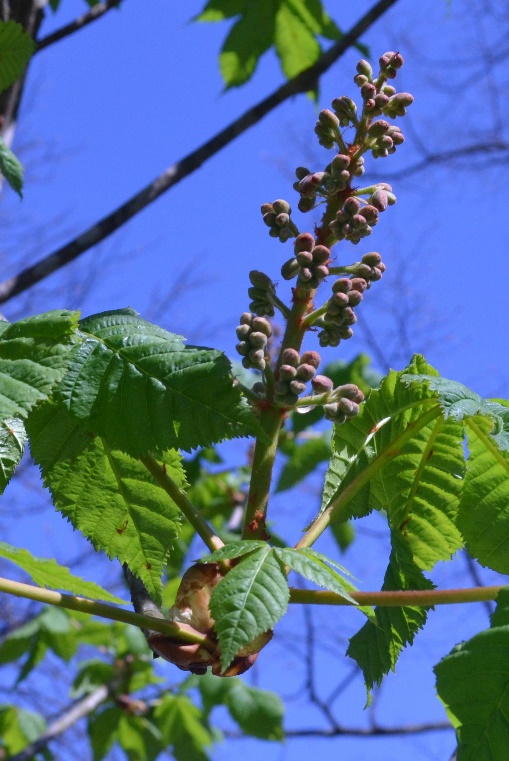 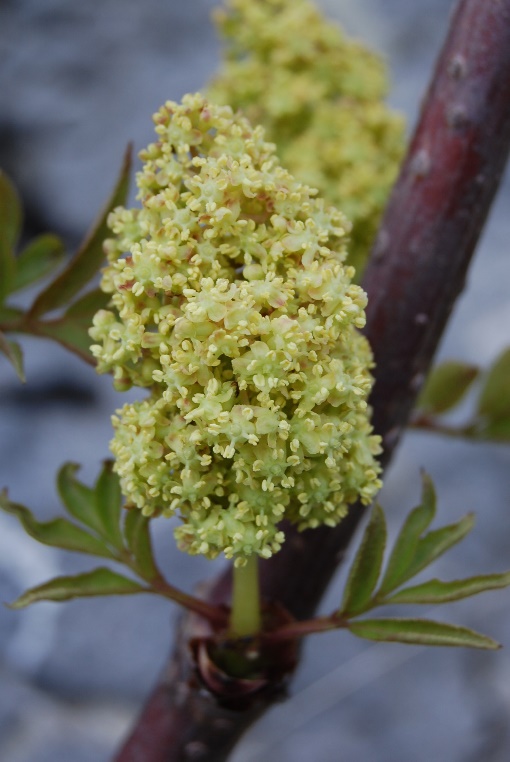 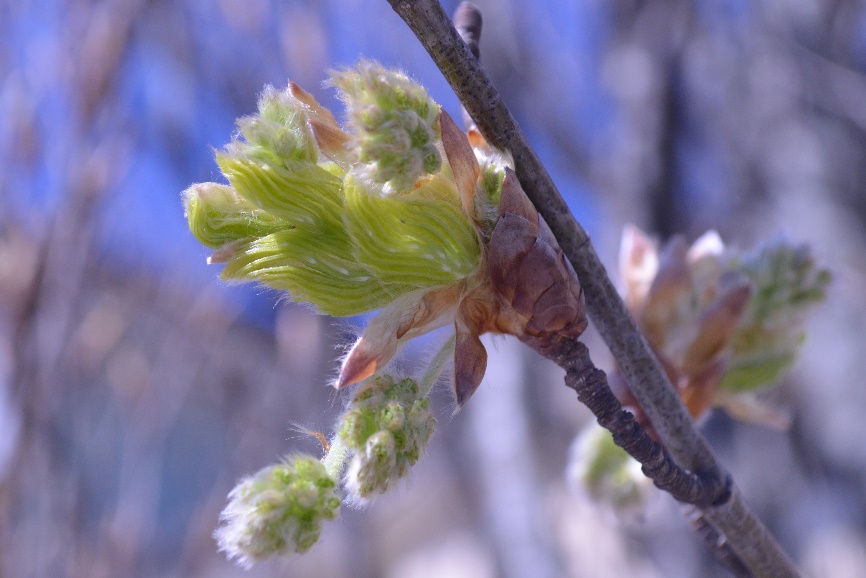 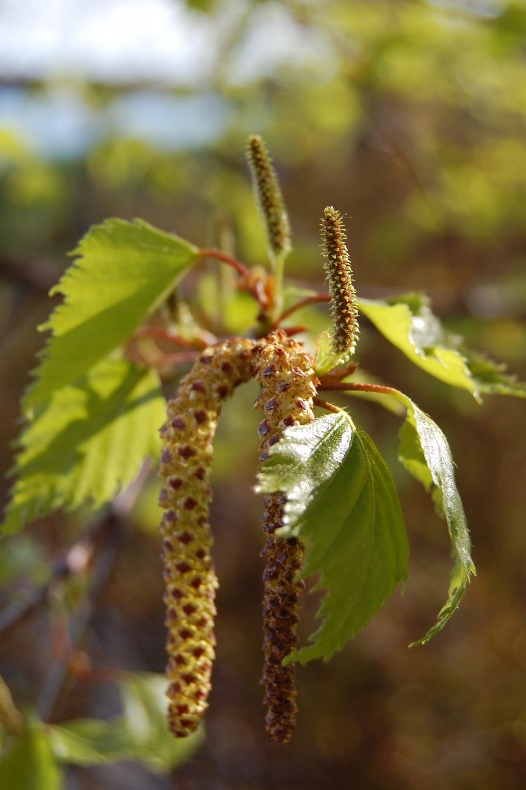 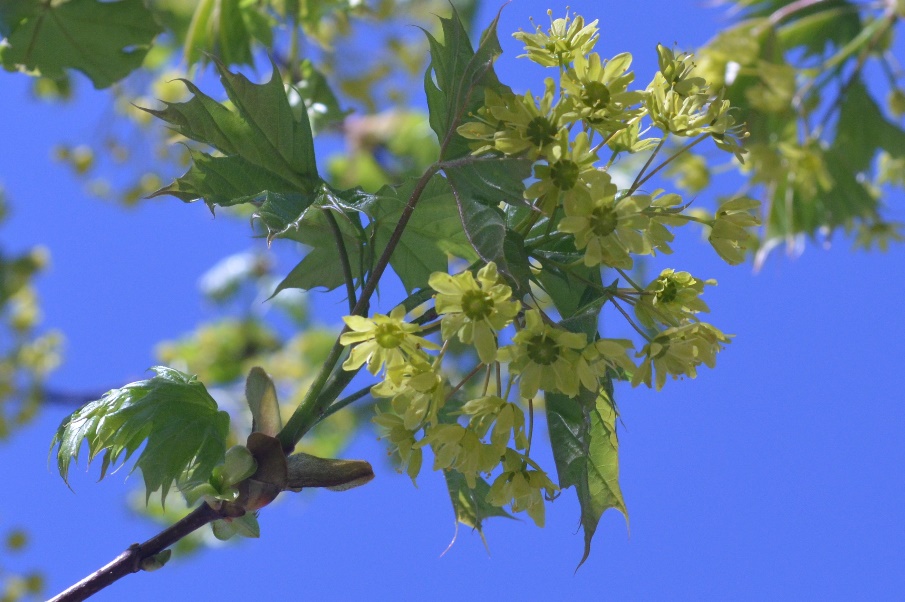 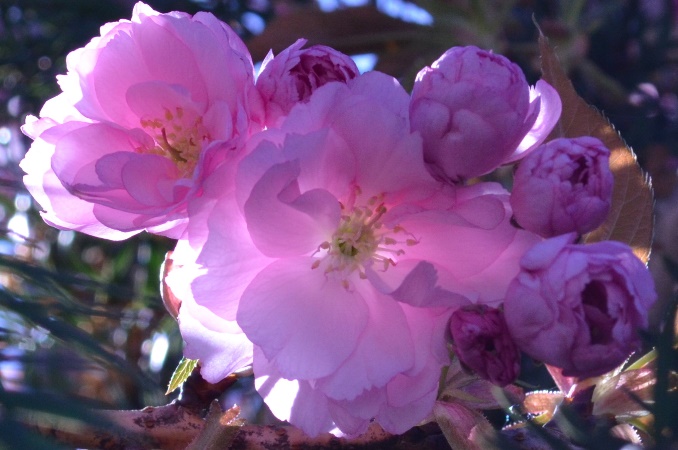 cvetni popki
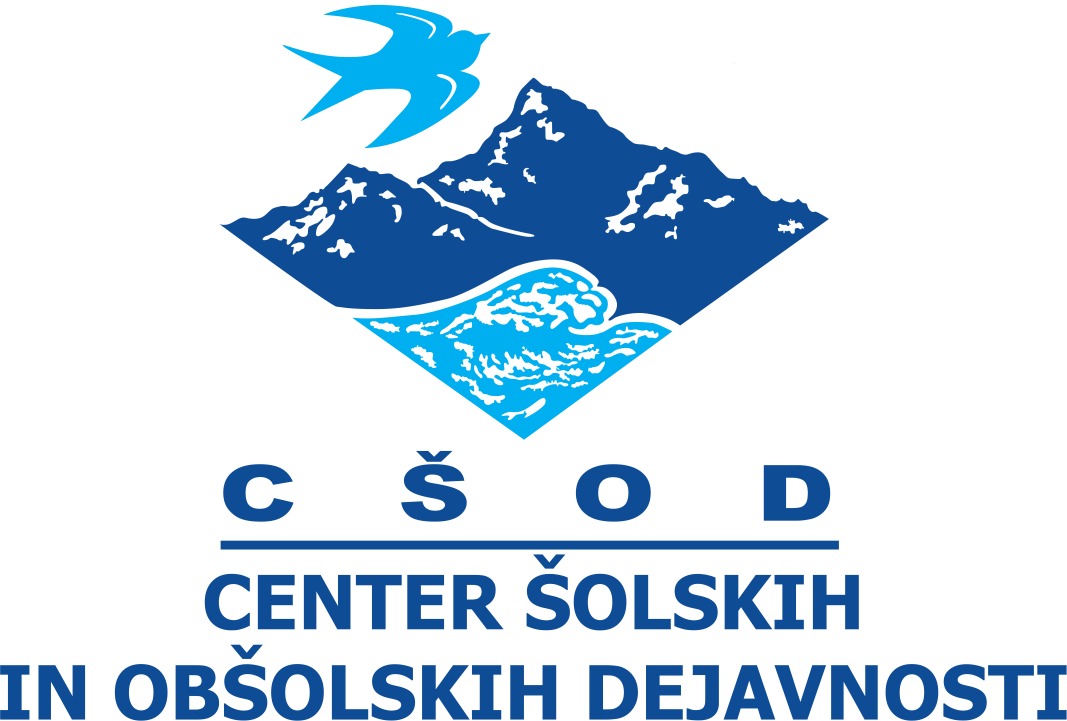 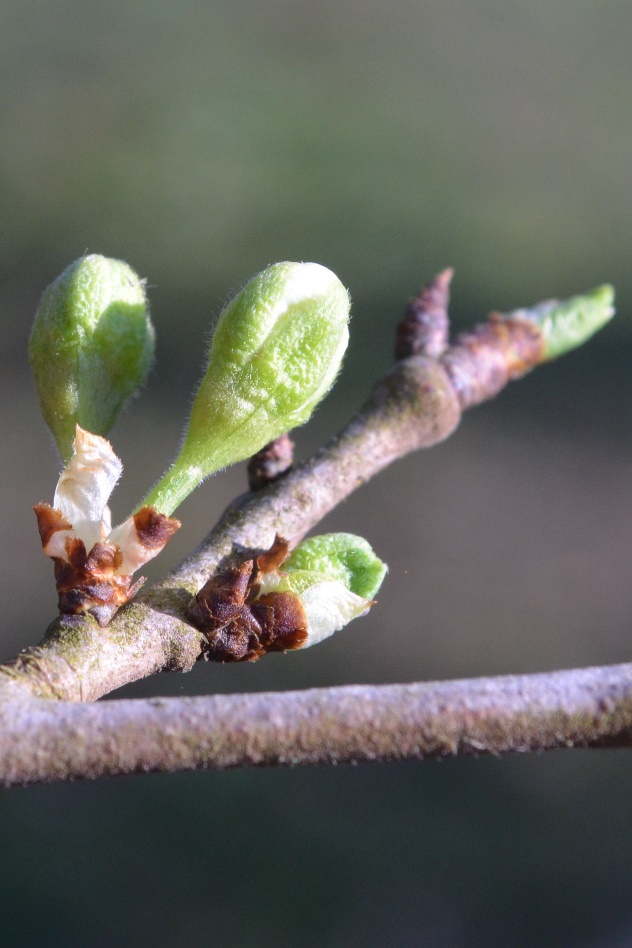 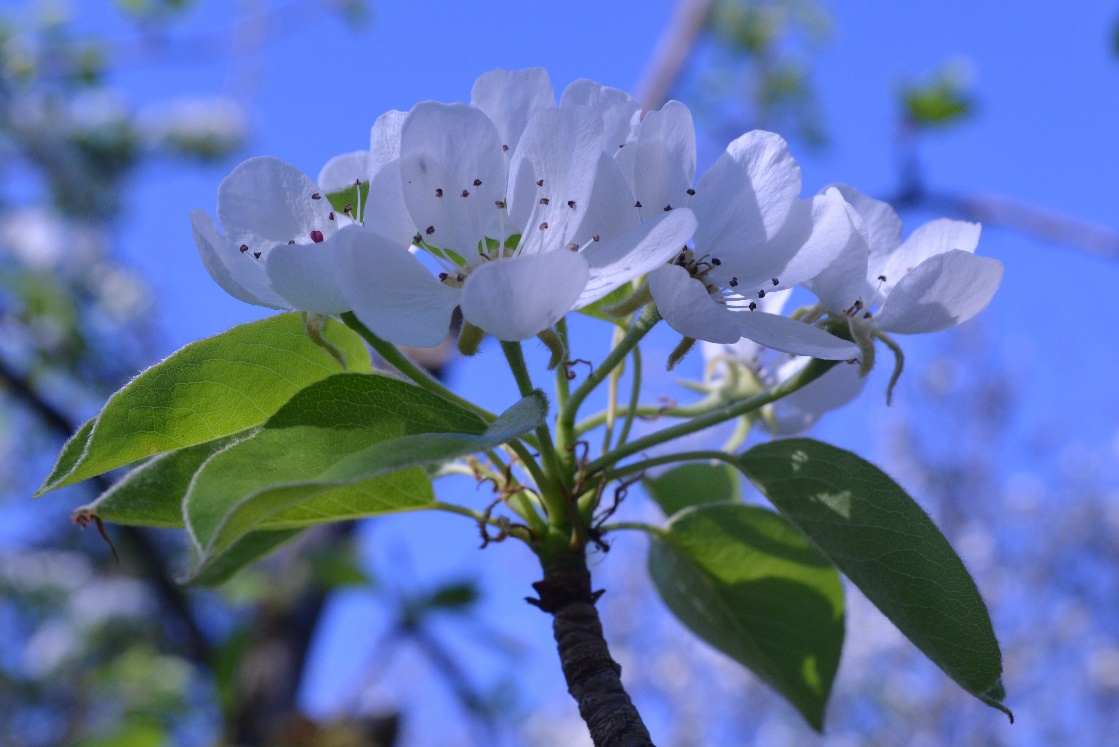 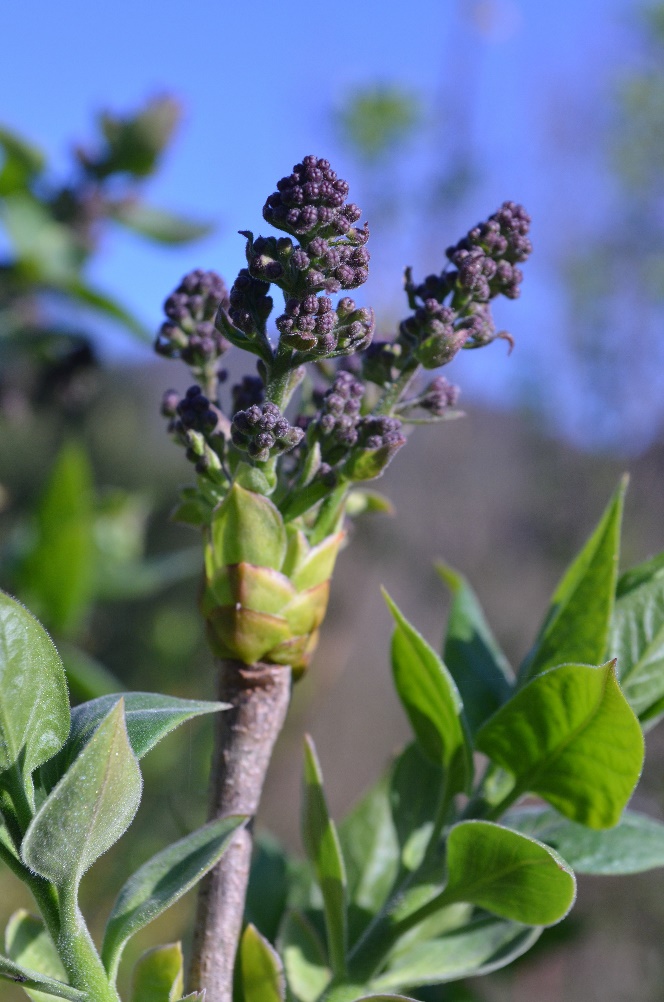 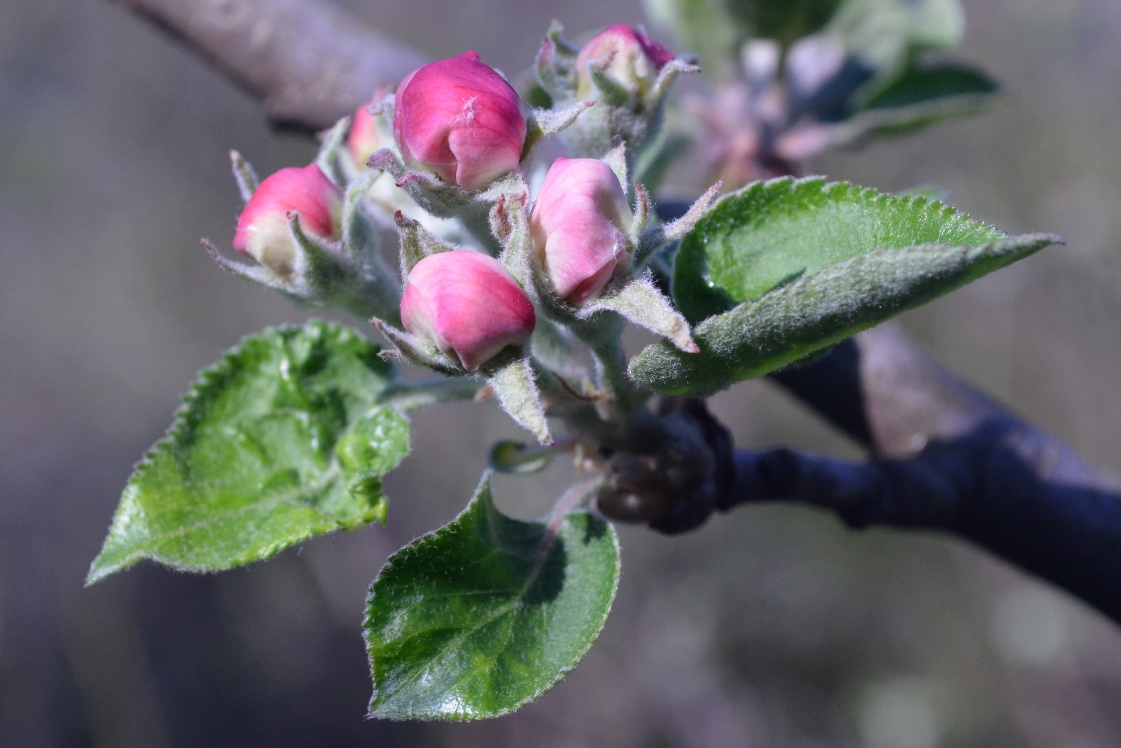 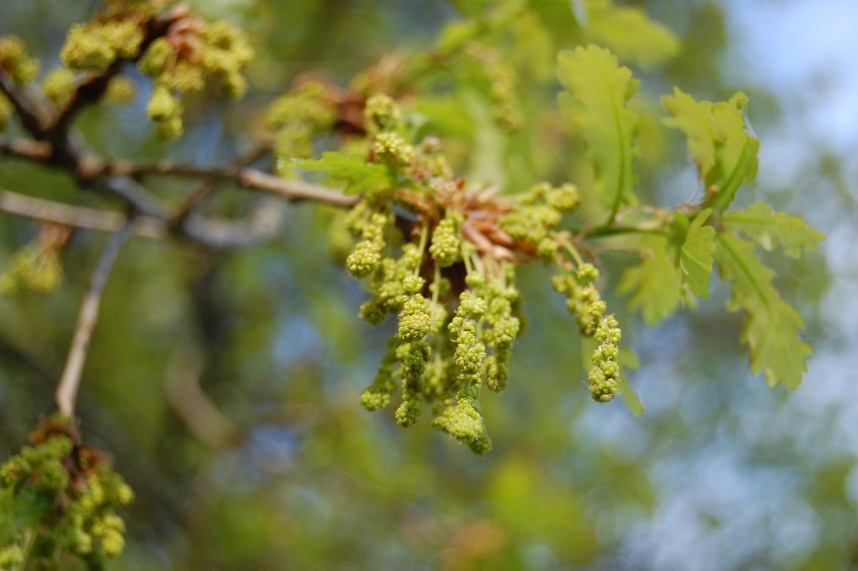 cvetni popki
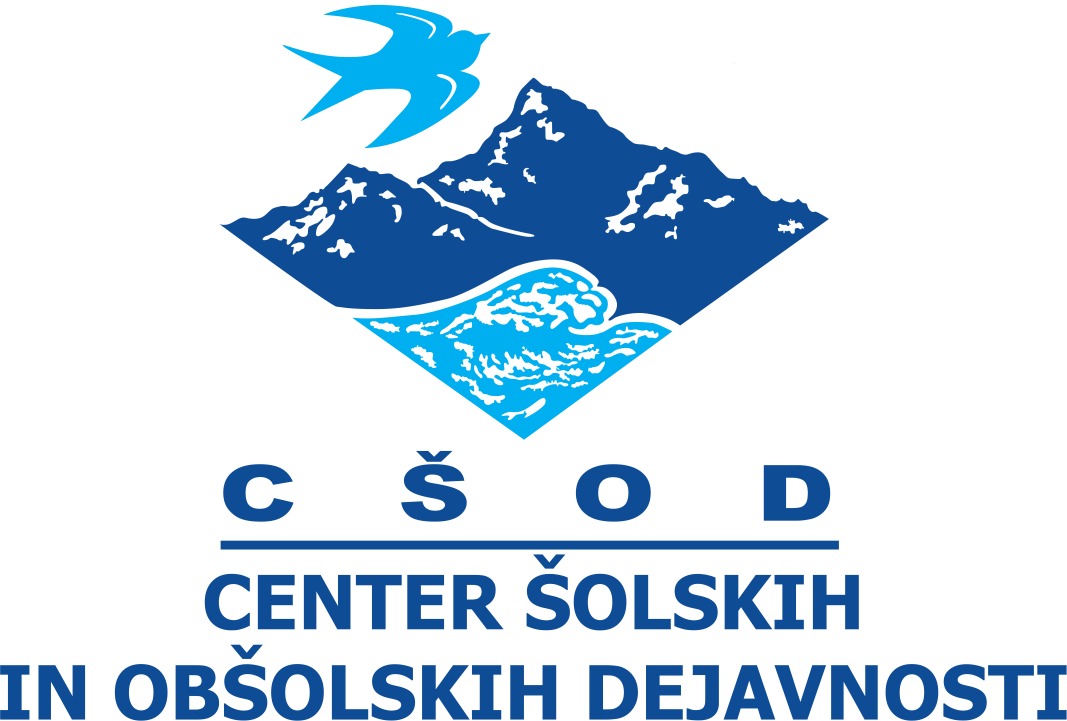 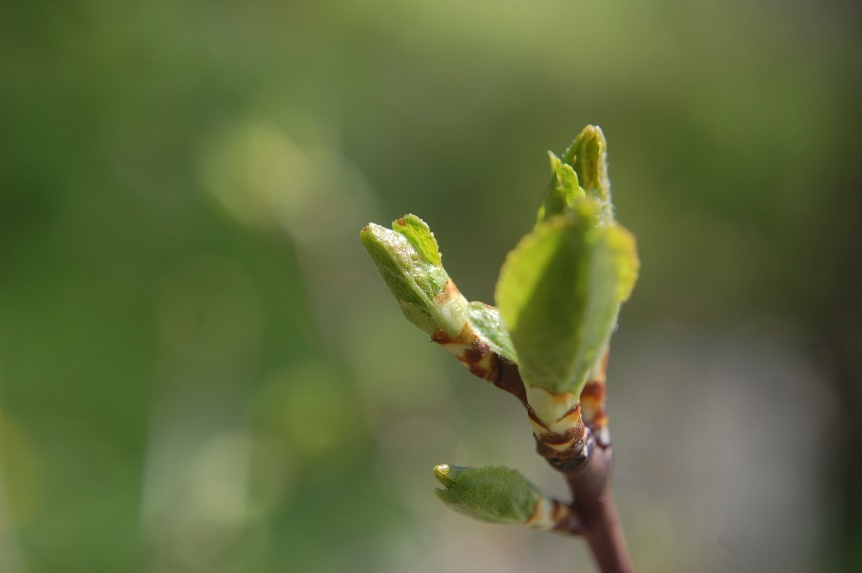 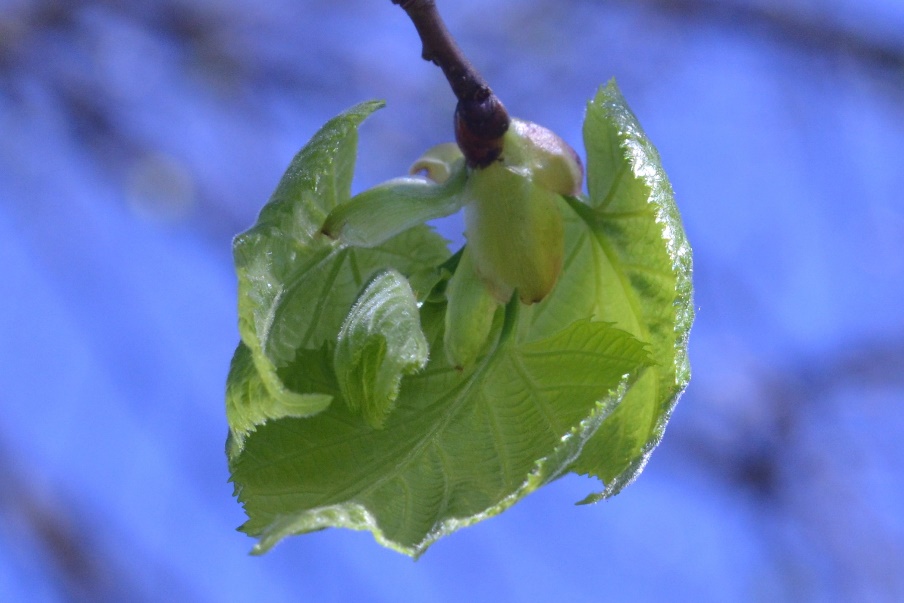 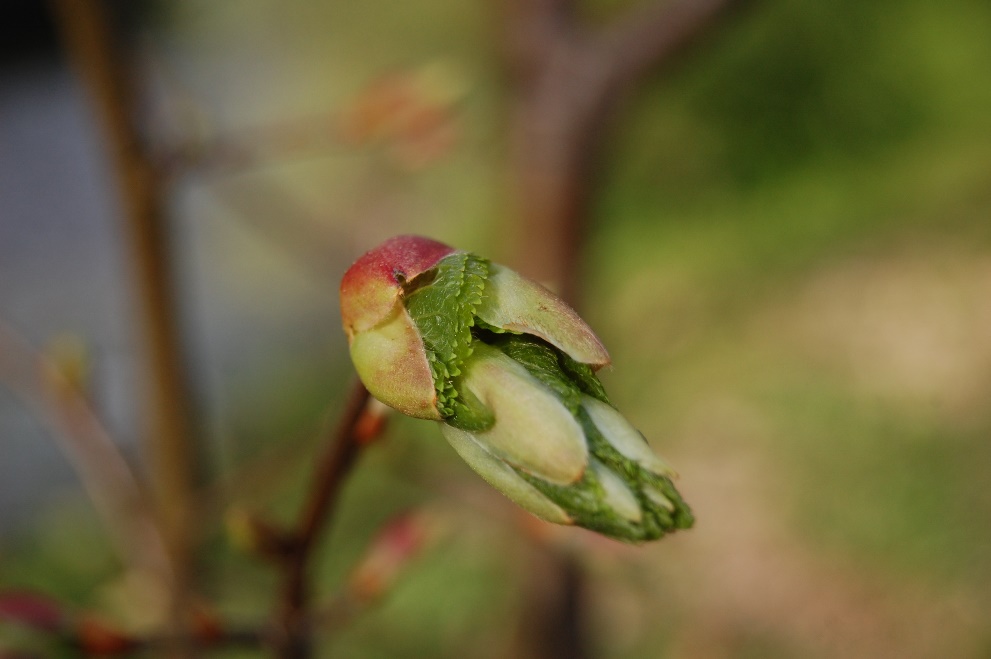 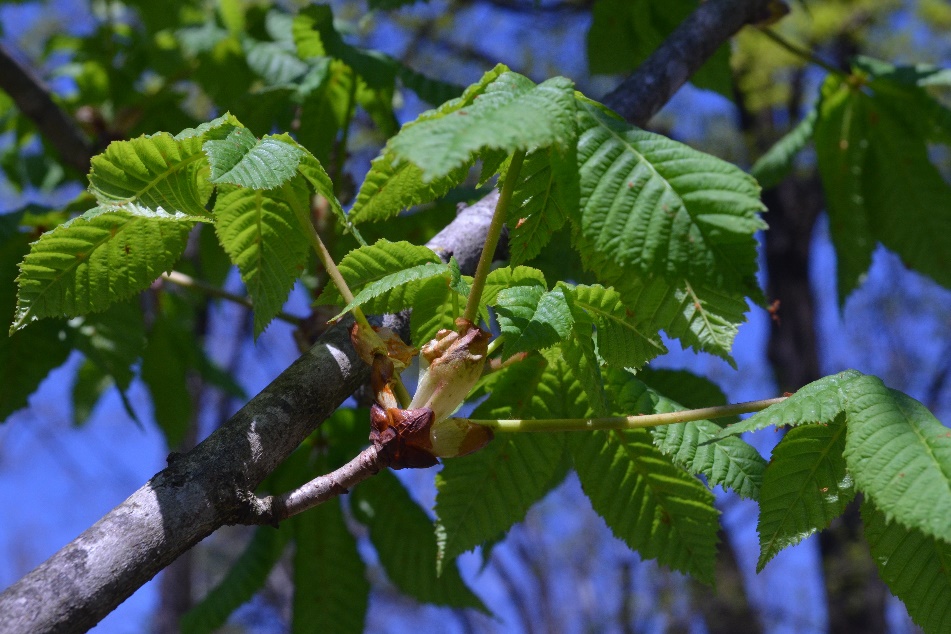 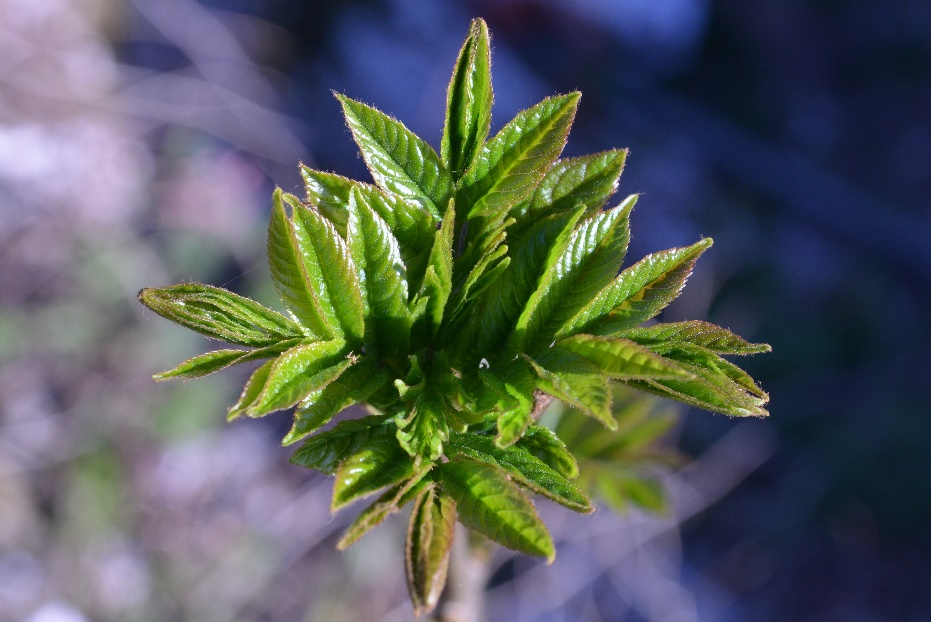 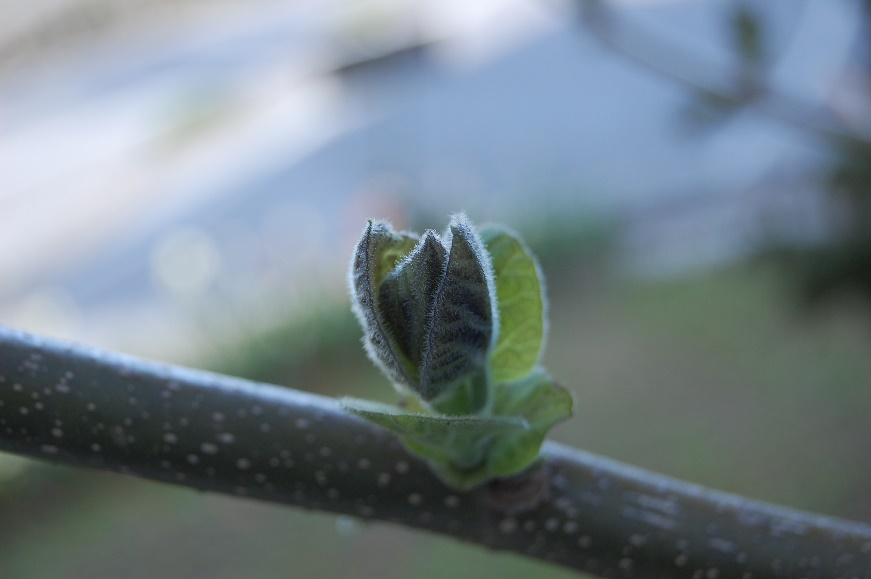 listni popki
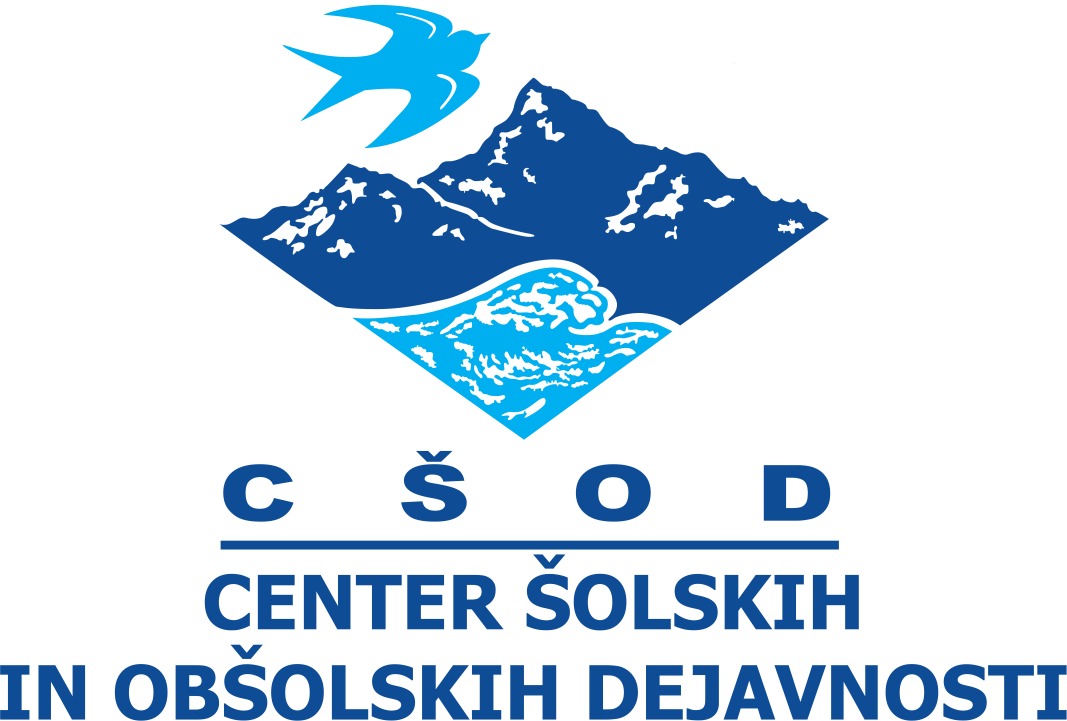 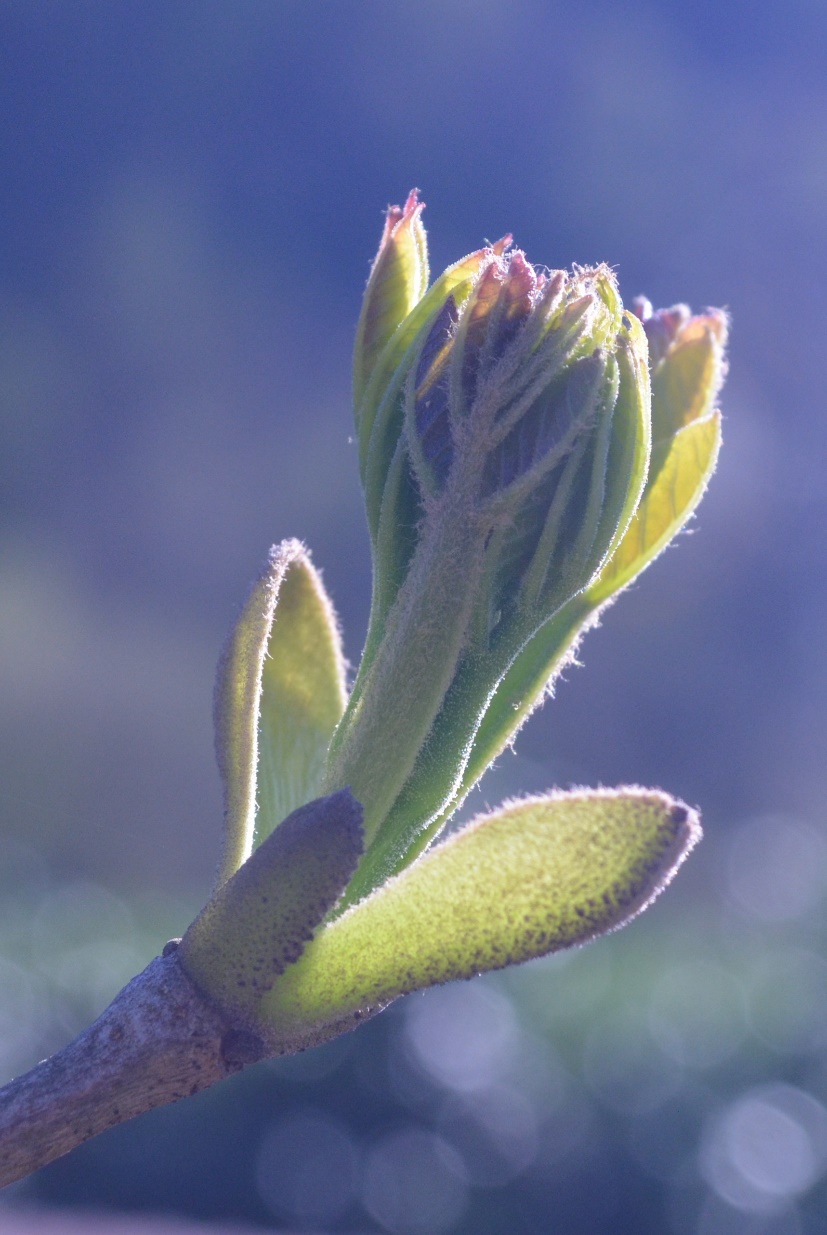 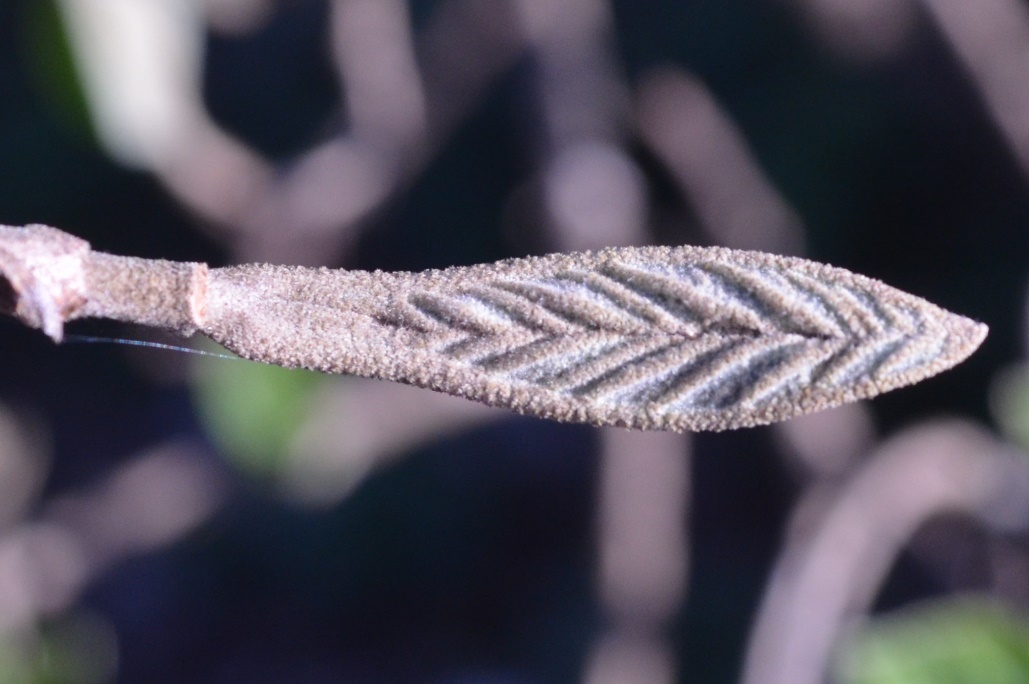 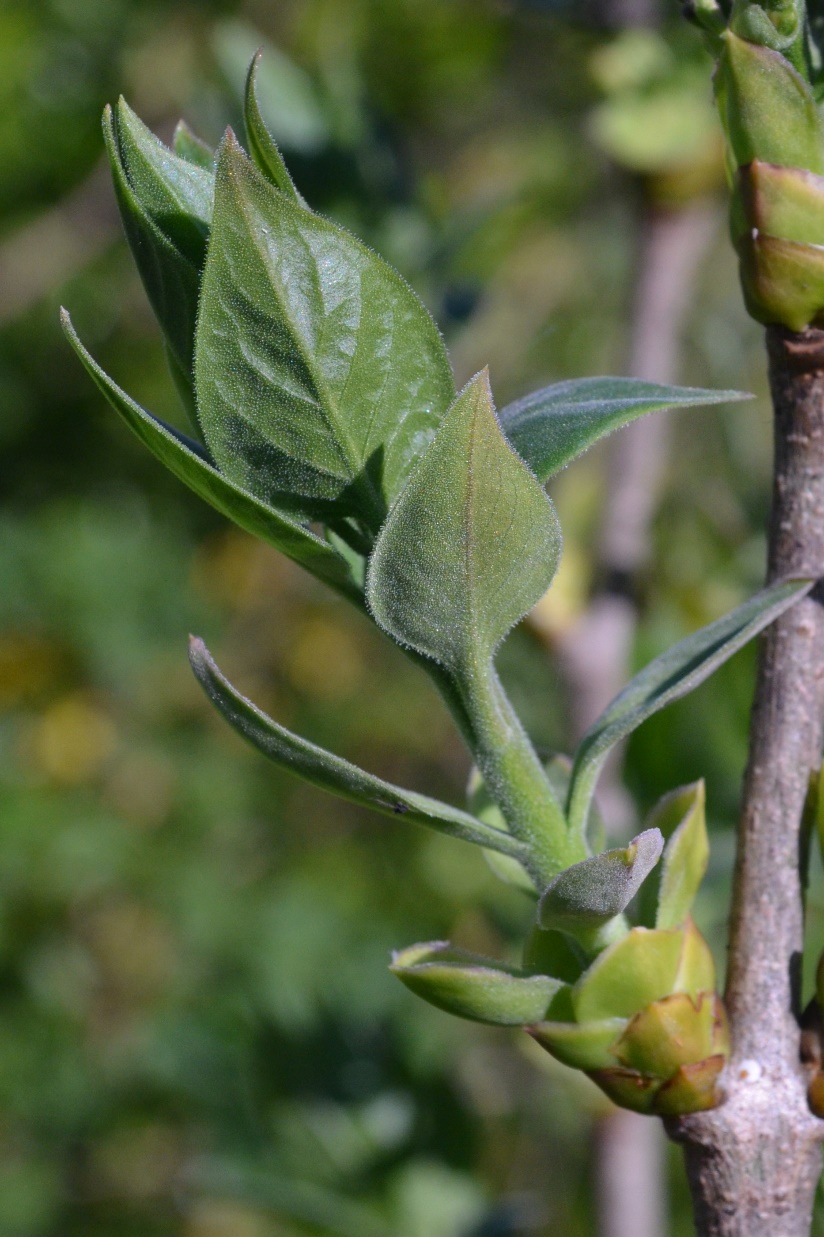 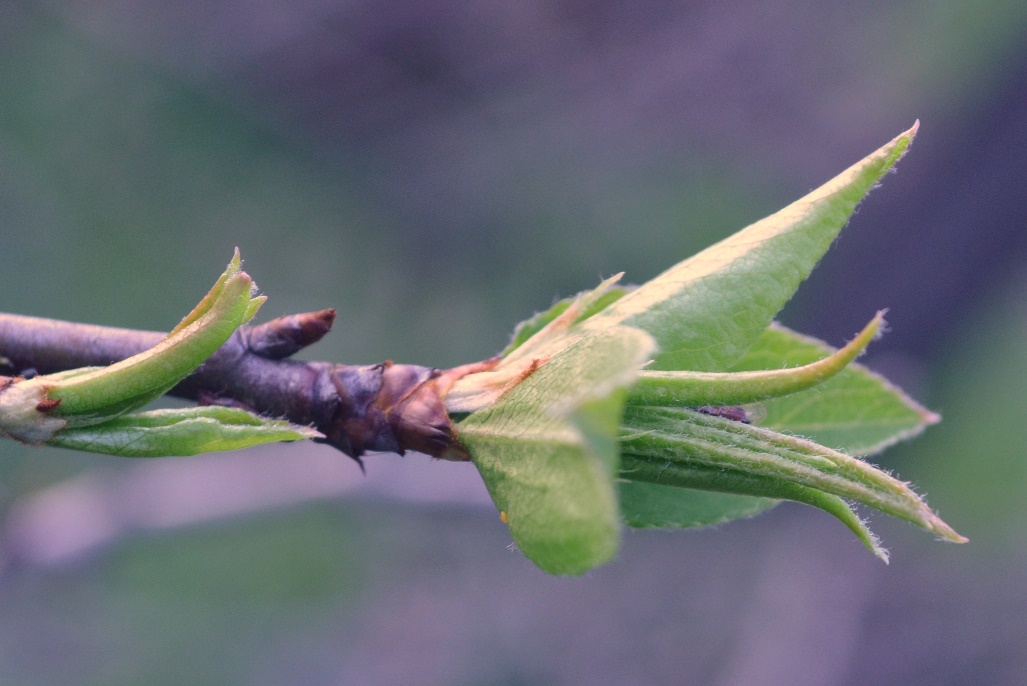 listni popki
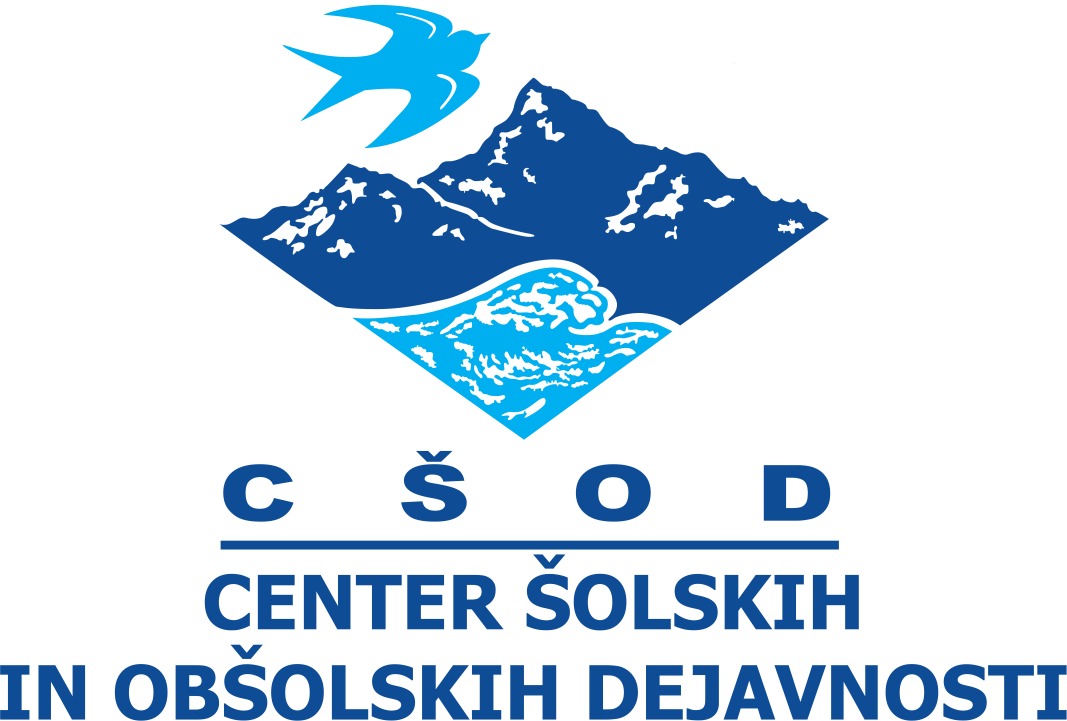 Pred odhodom na teren si izdelajte pomoč za opazovanje popkov na terenu. Izdelajte skico vejice z popki in kako je popek sestavljen. 

Pripravite si še podlogo, zvezek ali papir, pisalo (svinčnik), radirko in manjše ravnilo.
Če imate možnost lahko uporabite tudi fotoaparat ali telefon za slikanje.
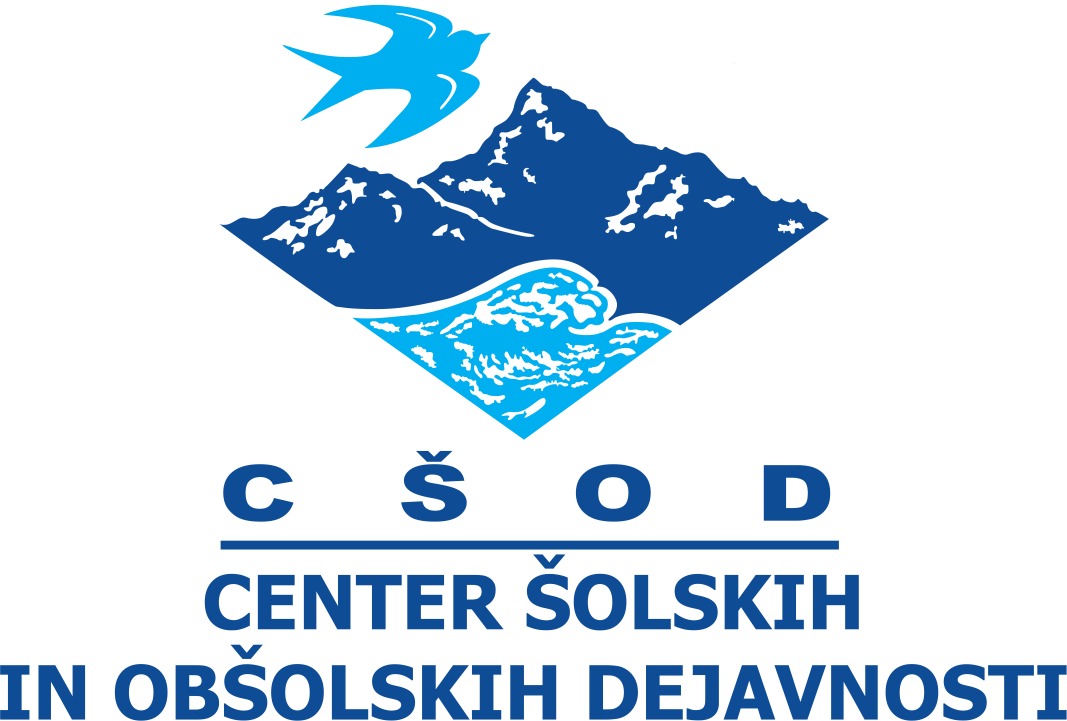 naloga: Poiščite zanimiv popek in ga natančno opišite. 
                    Ko opisujete, pazite na nekaj pravil: 

Preštejte dele popka in jih poimenujte.
Uporabljajte merske enote (milimetri, centimetri), pomagajte si z ravnilom
Čim bolj natančno opišite barve, pomagajte si s primeri: čokoladno rjava, pastelne barve (barve krede), …
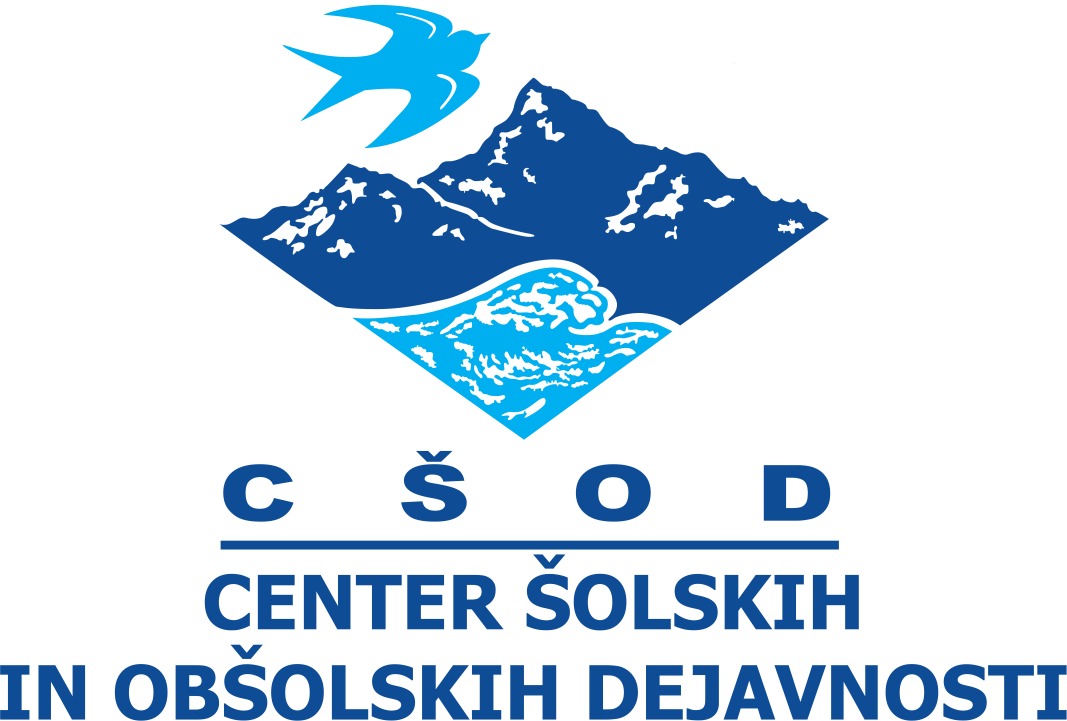 2. naloga: Popek sestavlja več delov: luskolisti, pravi listi in ali cvetovi. Poskusite ugotoviti kako so deli popka nameščeni: si sledijo spiralno ali navzkrižno.
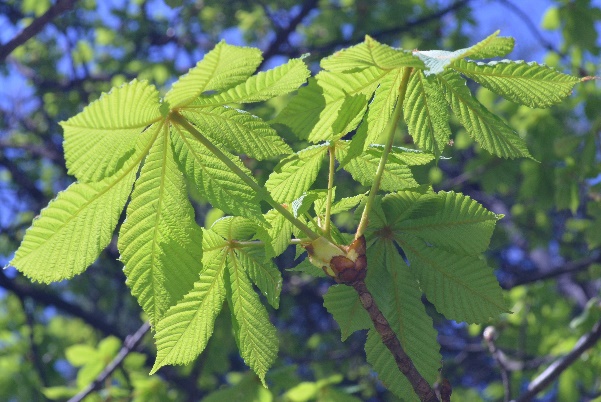 NAVZKRIŽNO
SPIRALNO
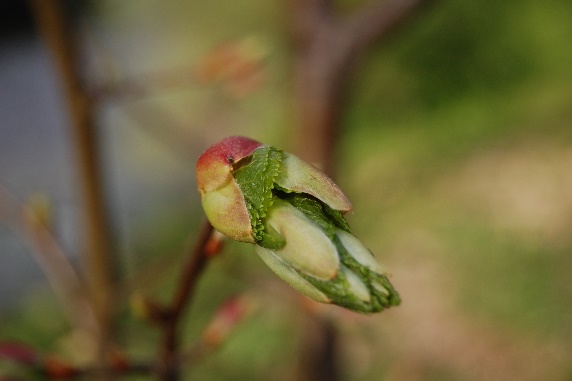 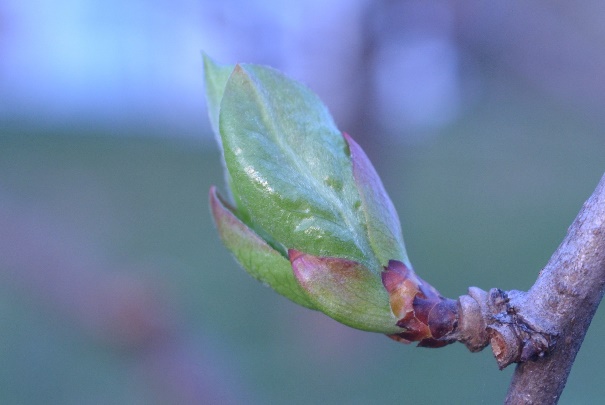 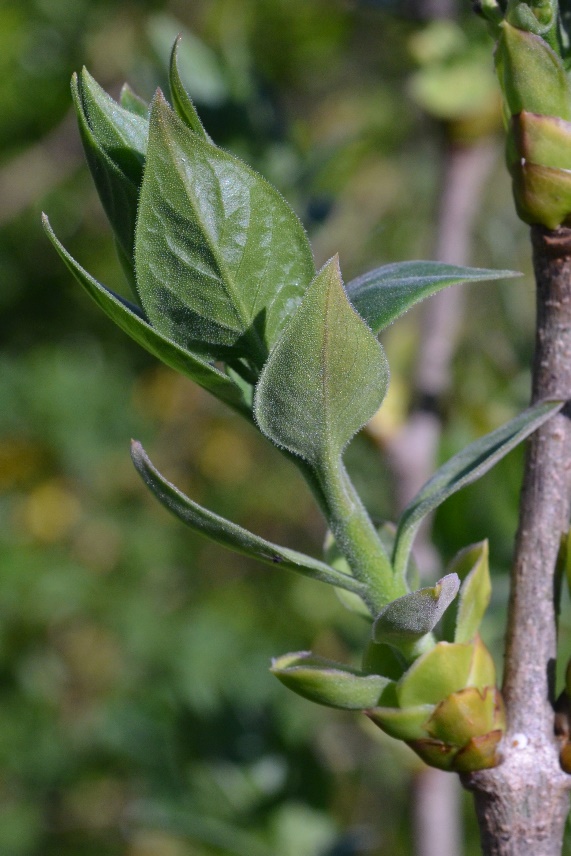 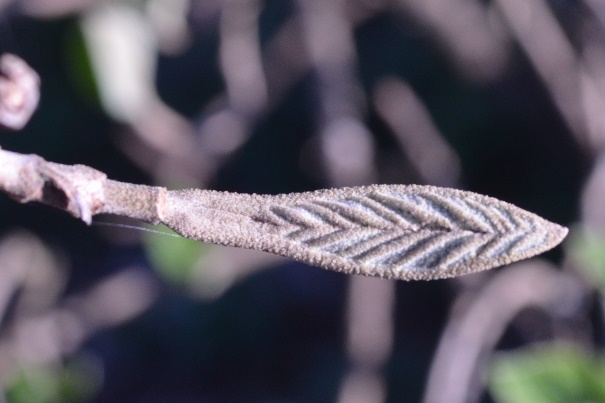 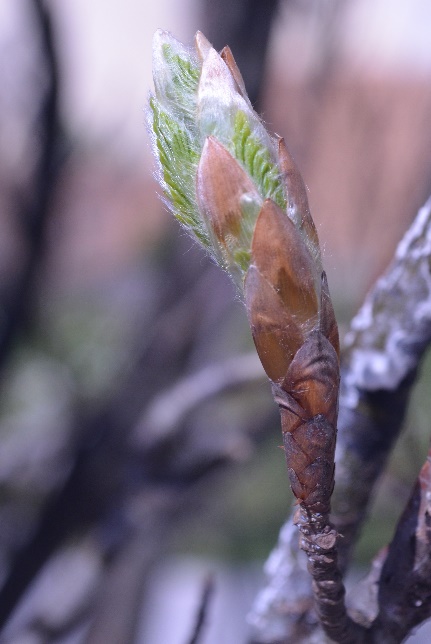 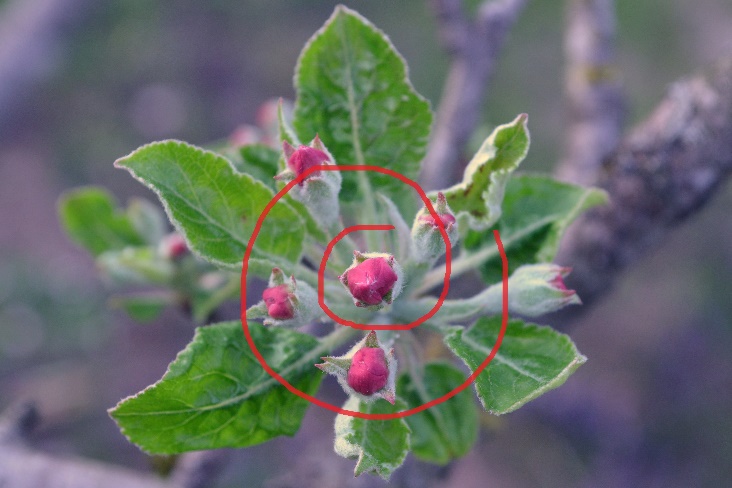 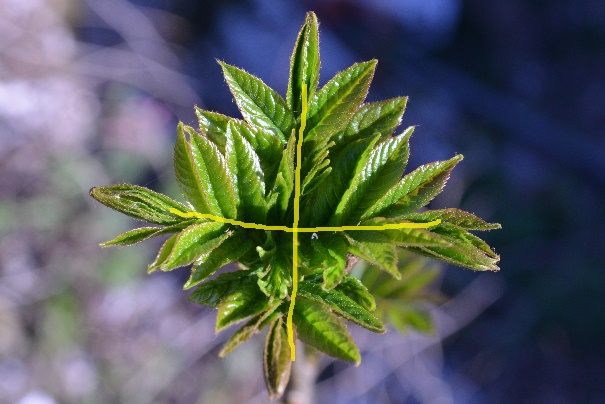 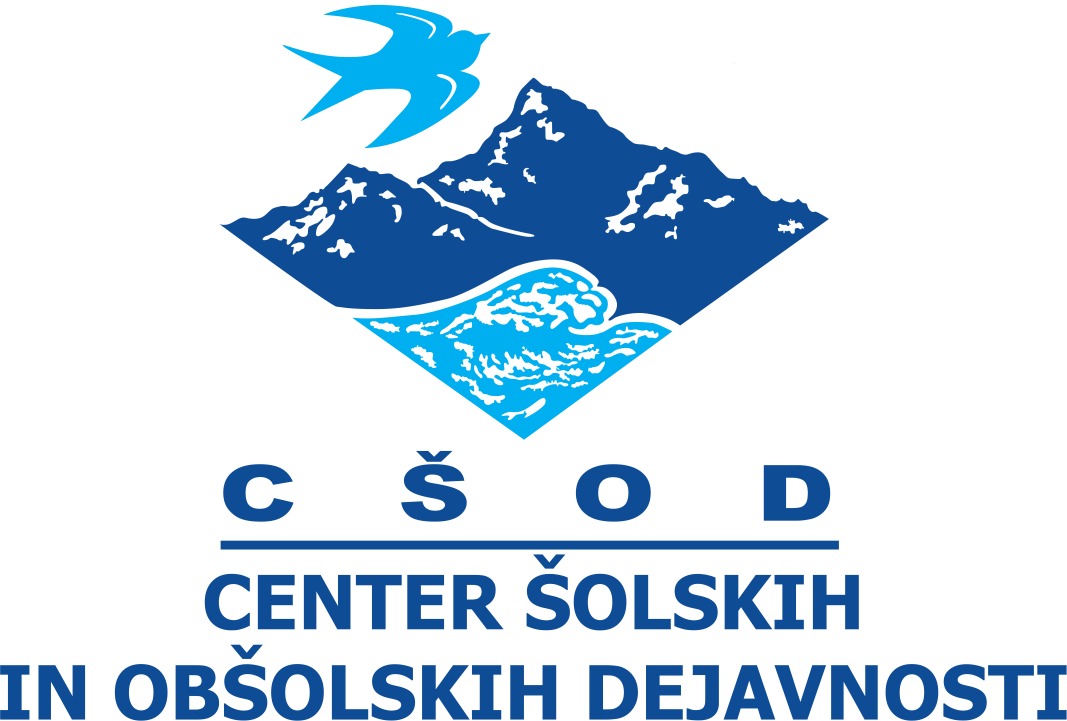 3. naloga: Tako kot ste opisali prvi popek jih lahko poiščete in opišete še nekaj. 

Poskusite jih tudi fotografirati. 

Če rastlino prepoznate, zapišite še njeno ime. Če rastline ne poznate, nič hudega, zapišite kje raste in vprašajte odrasle za pomoč. Upam, da vam bo skupaj uspelo rastlino prepoznati.
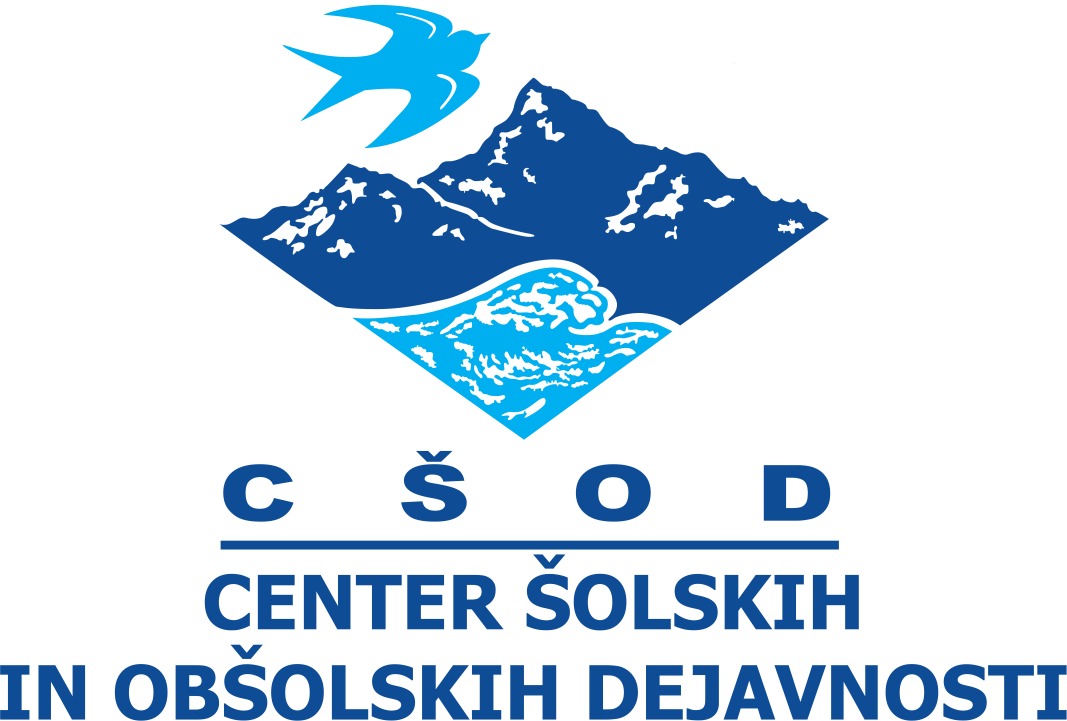 Nadaljevanje naloge:  Še veste kaj je to fenologija? To je veda, ki se ukvarja z razvojem rastlin. Vaše raziskovanje popkov se lahko nadaljuje. V naslednjih tednih sledite svojemu popku. Opazujte kako se razvija. Vsakih nekaj dni preverite kaj se dogaja z vašim popkom. Lahko ga tudi fotografirate ali narišete. Ne pozabite zapisati  datuma opazovanja. Svoje zapiske shranite in naslednje leto ugotovite ali so se popki razvijali ob istih datumih ali ne. To lahko naredite za več različnih rastlin.
Nekatera raziskovanja lahko trajajo tudi precej dolgo. Zelo pomembno je, da si naredimo dobre zapiske, da tudi kasneje vemo kaj in kako smo opazovali.
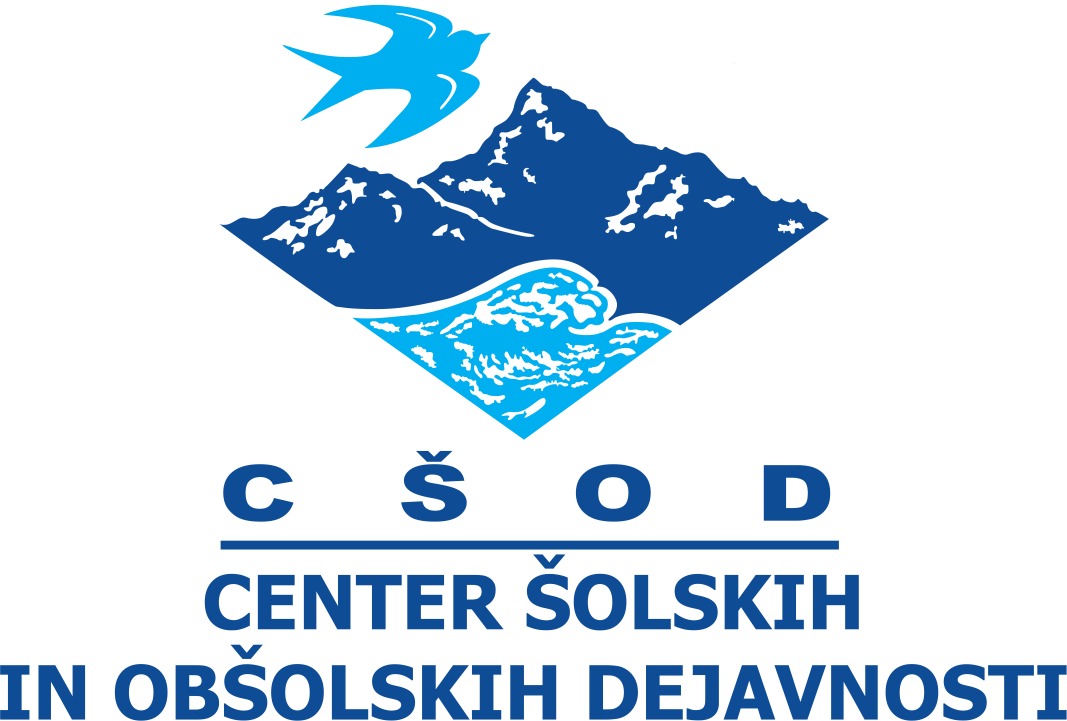 Za konec:
Kako ste se počutili kot raziskovalci?
Kaj zanimivega ste odkrili? Vas je kaj presenetilo?
Kateri popek se vam je zdel najbolj zanimiv in zakaj?
Mogoče veste zakaj se tudi človeški popek tako imenuje?
Naj vam zaupam moje zanimivo odkritje. Ko sem pregledovala fotografije popkov, sem odkrila skrite goste. Jih prepoznate?
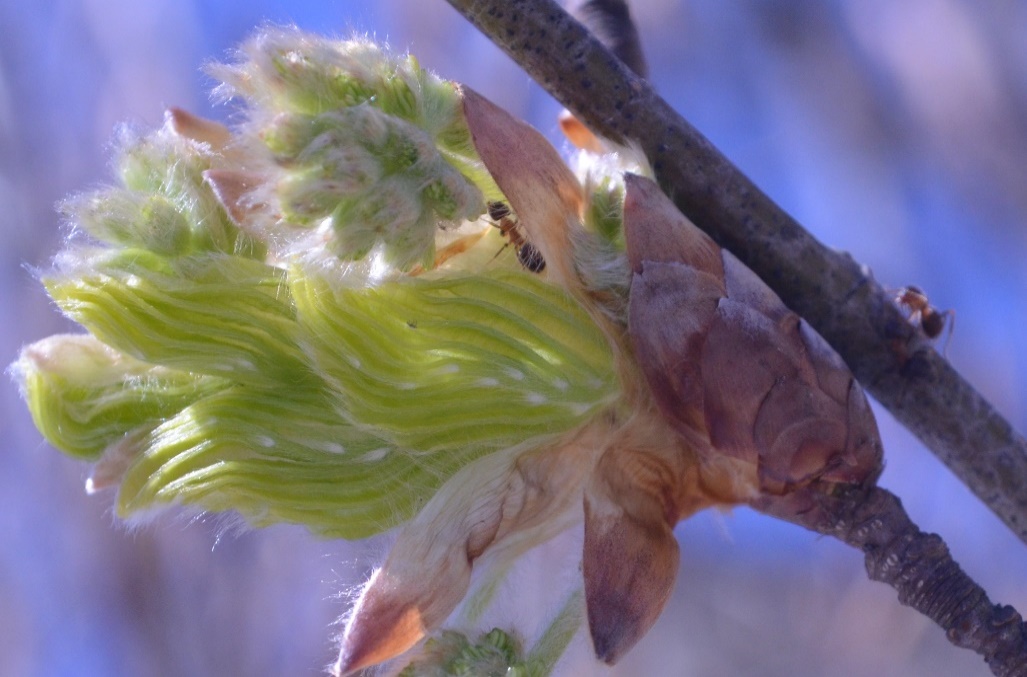 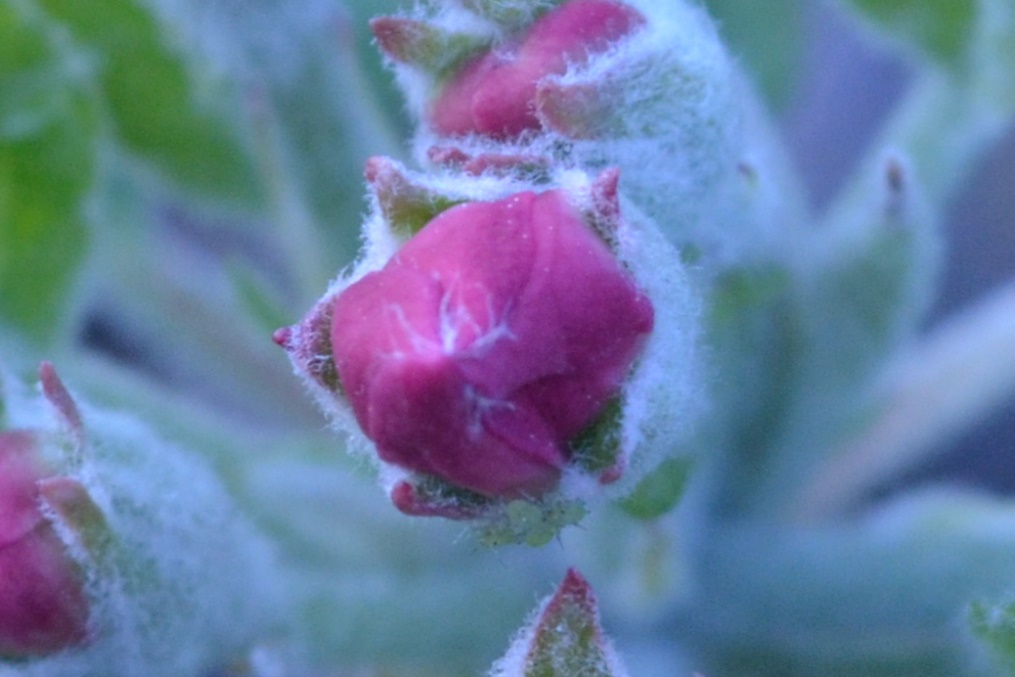 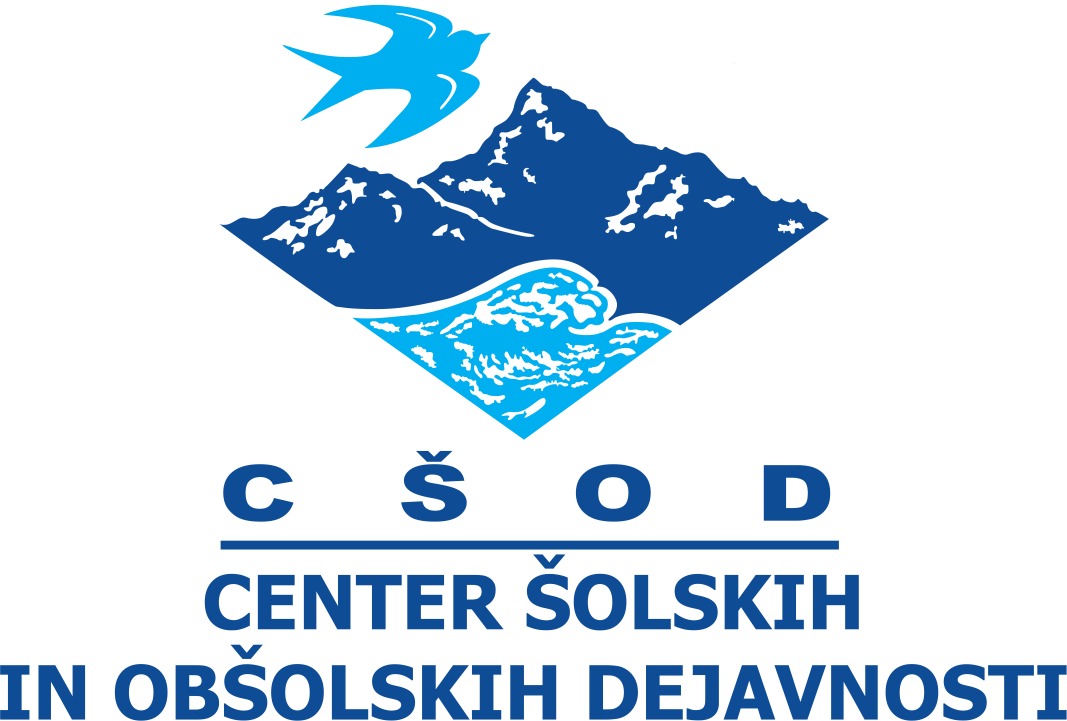 Pripravila: Monika Luskovec Matovski, CŠOD Kavka
Fotografije: Monika Luskovec Matovski